CMPT 165, Spring 2020JavaScript Introduction
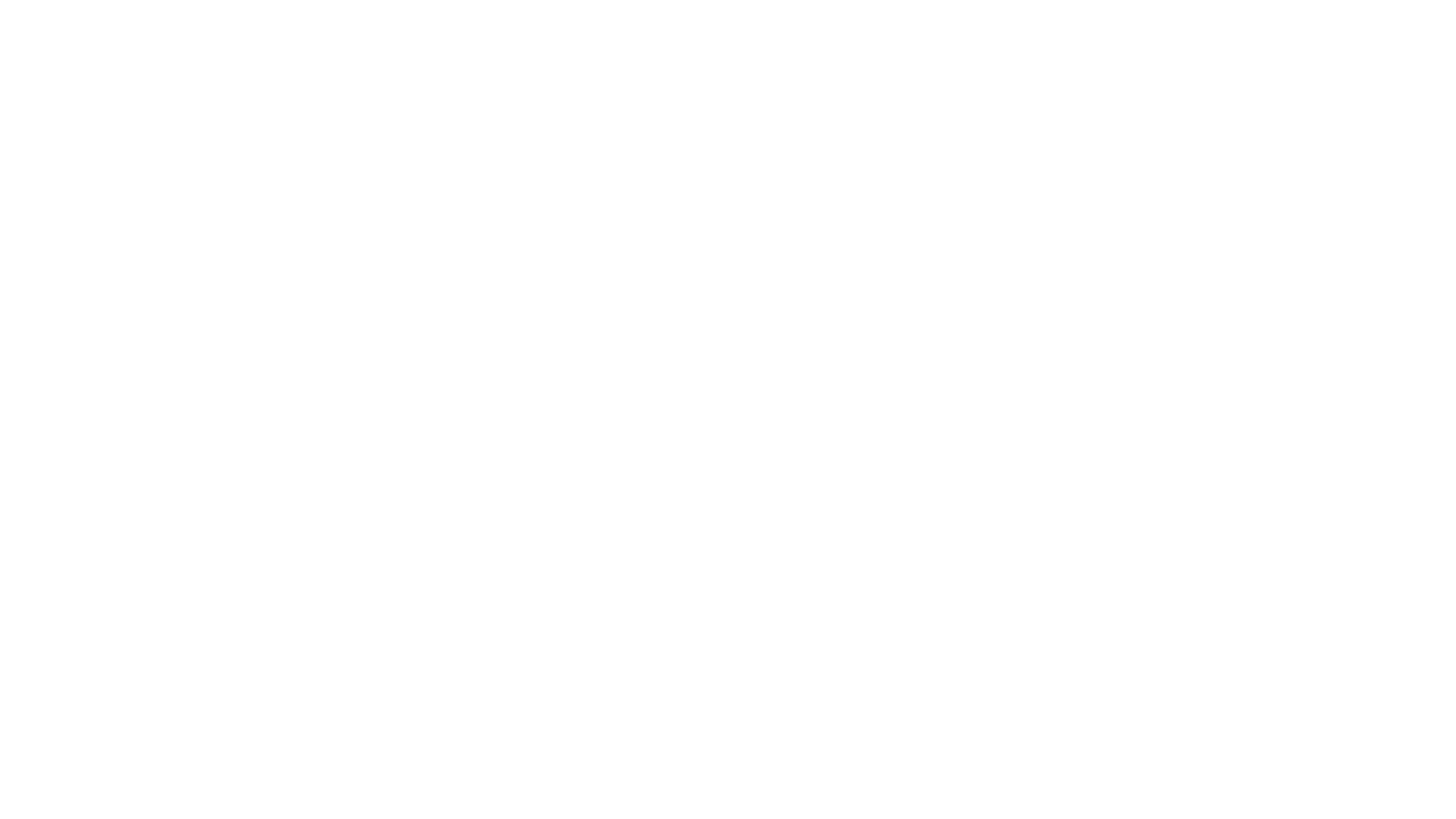 Learning Outcomes
Develop familiarity with the JavaScript language.
Use operators, variables, functions and objects in JavaScript.
Map HTML using the DOM - Document Object Model.
Identify popular JavaScript Libraries.
Create dynamic styles.
Create animation on a web page.
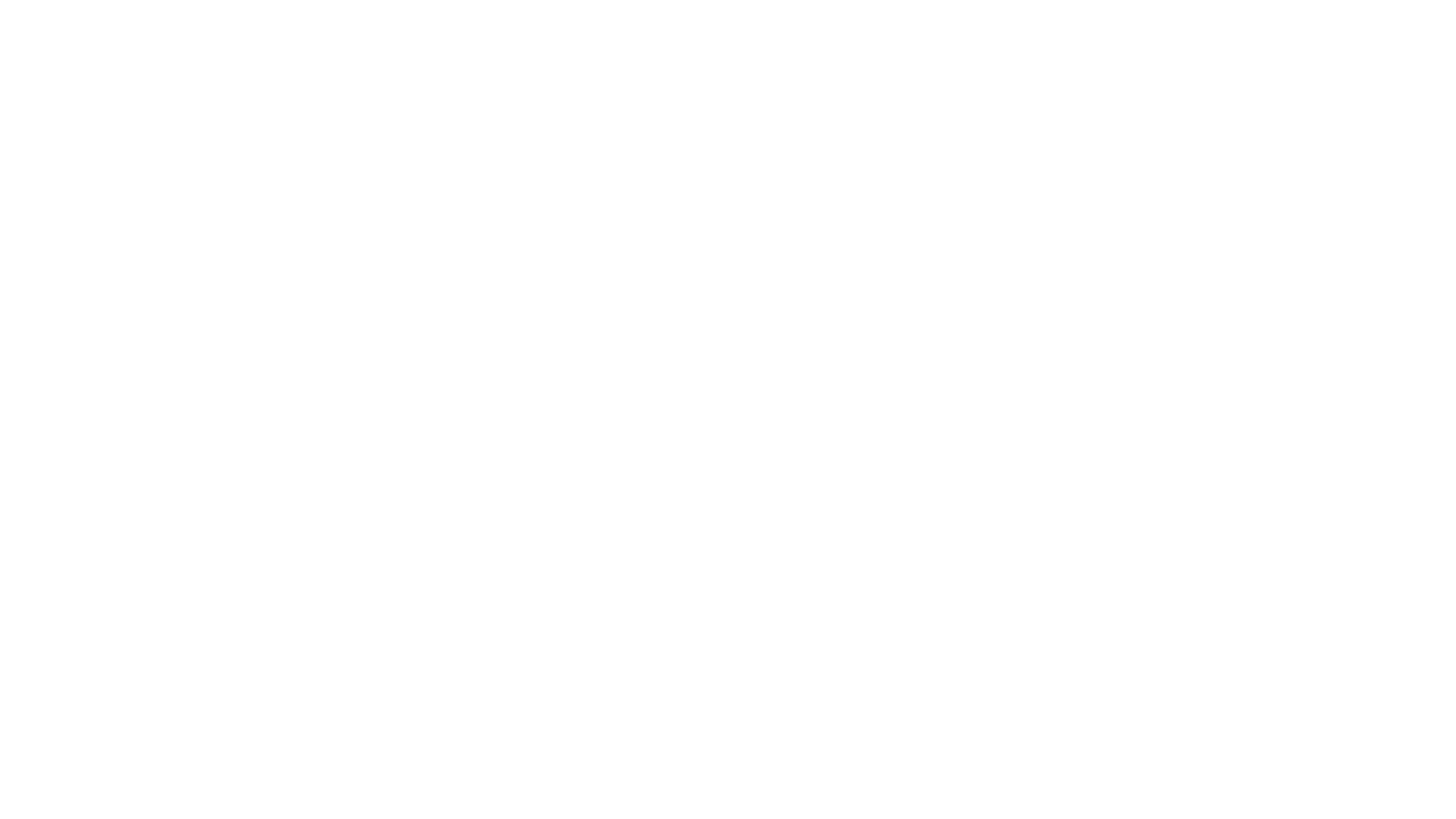 JavaScript Introduction
JavaScript is a programming language, like C, Java, Python, etc.
All programming language are basically ways to describe some behavior to the computer:
calculations it should do, 
things that should happen on screen, etc. 
Different programming languages have strengths and weaknesses.
The big strength of JavaScript is that it's built into the web browser already and can operate inside a web page.
Some kinds of behavior we will be able to have in a web page: 
respond to an event from the user (clicking, typing, etc);
modify the current page (add/remove/change content).
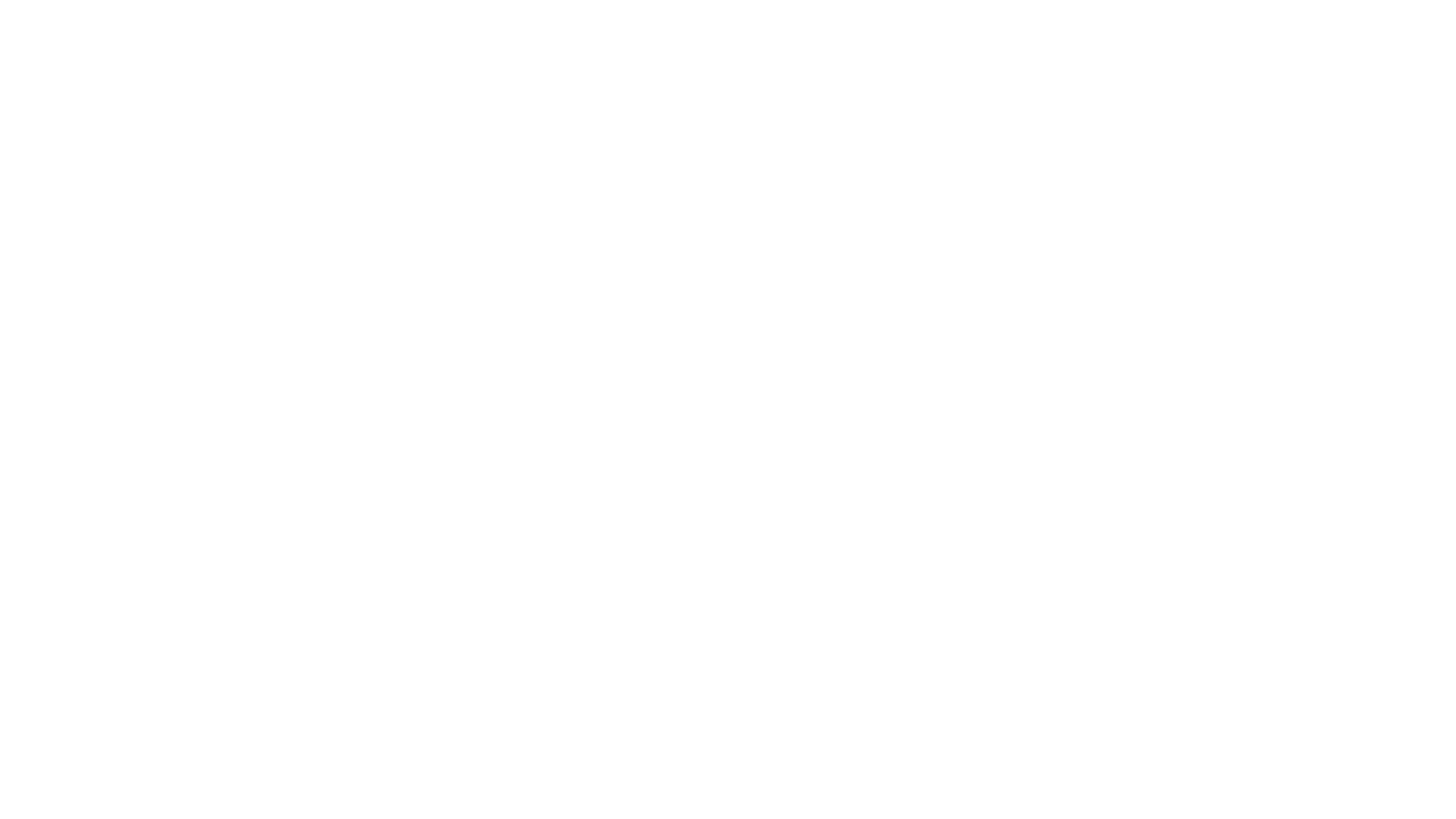 JavaScript Introduction
Contrasting with HTML and CSS: both of these are languages, but not programming languages because their result isn't a program.
[i.e. don't list HTML or CSS as programming languages on your resumé.]
Our JavaScript code will run within a web page. Like with CSS, we start with an HTML page and add in some JavaScript.
In HTML, JavaScript code must be inserted between <script> and </script> tags.
Some examples may use a type attribute: <script type="text/javascript">.The type attribute is not required as JavaScript is the default scripting language in HTML.
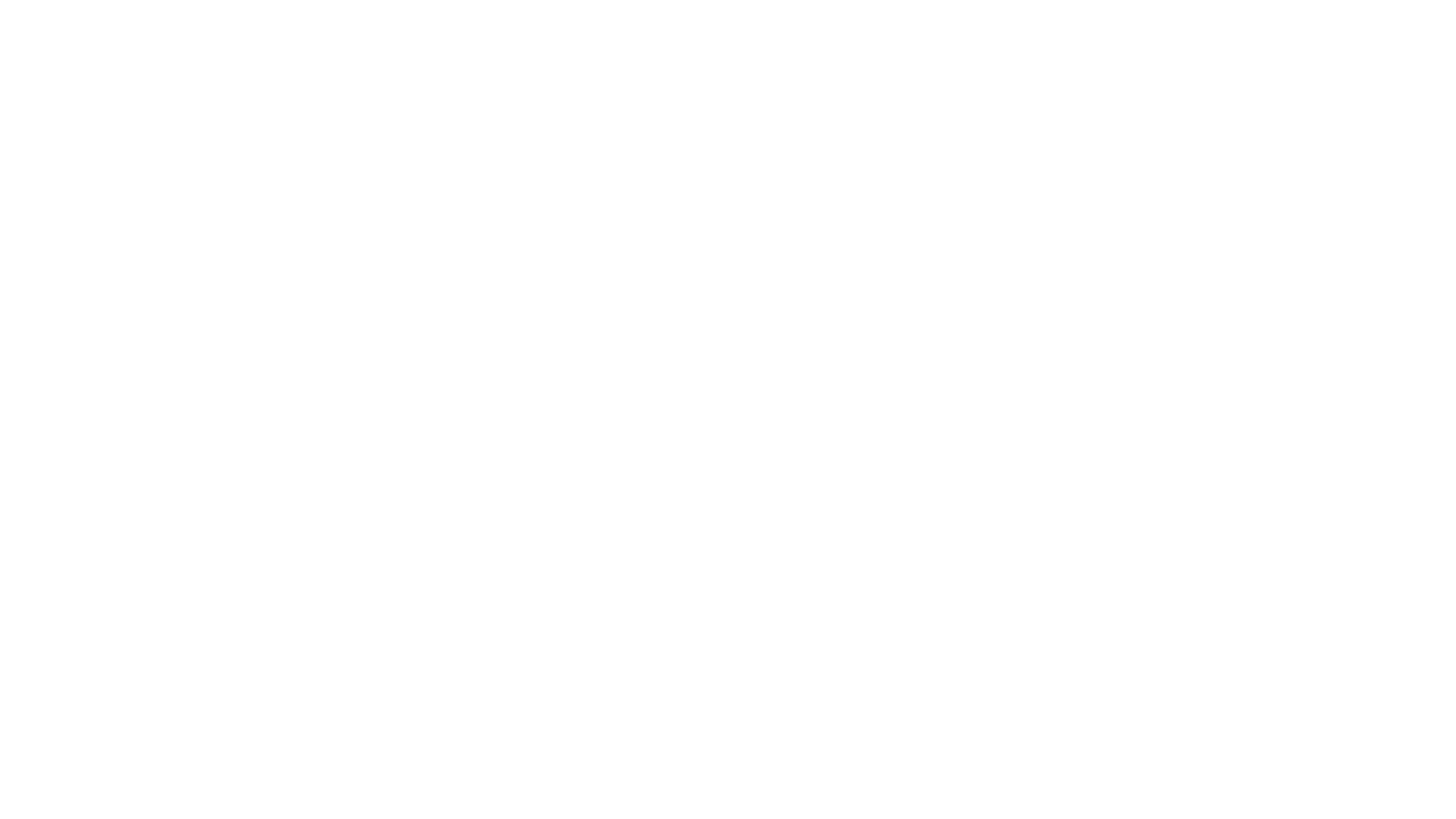 JavaScript Basics
Where to place the JavaScript code:
1. JavaScript in <head> or <body>
You can place any number of scripts in an HTML document.
2. The JavaScript code will go in a separate (text) file named something.js.
To attach a JavaScript file to HTML, add a <script> tag in the <head> like this:
<script src="first-code.js"></script>
We will always close the <script> tag immediately: no contents.
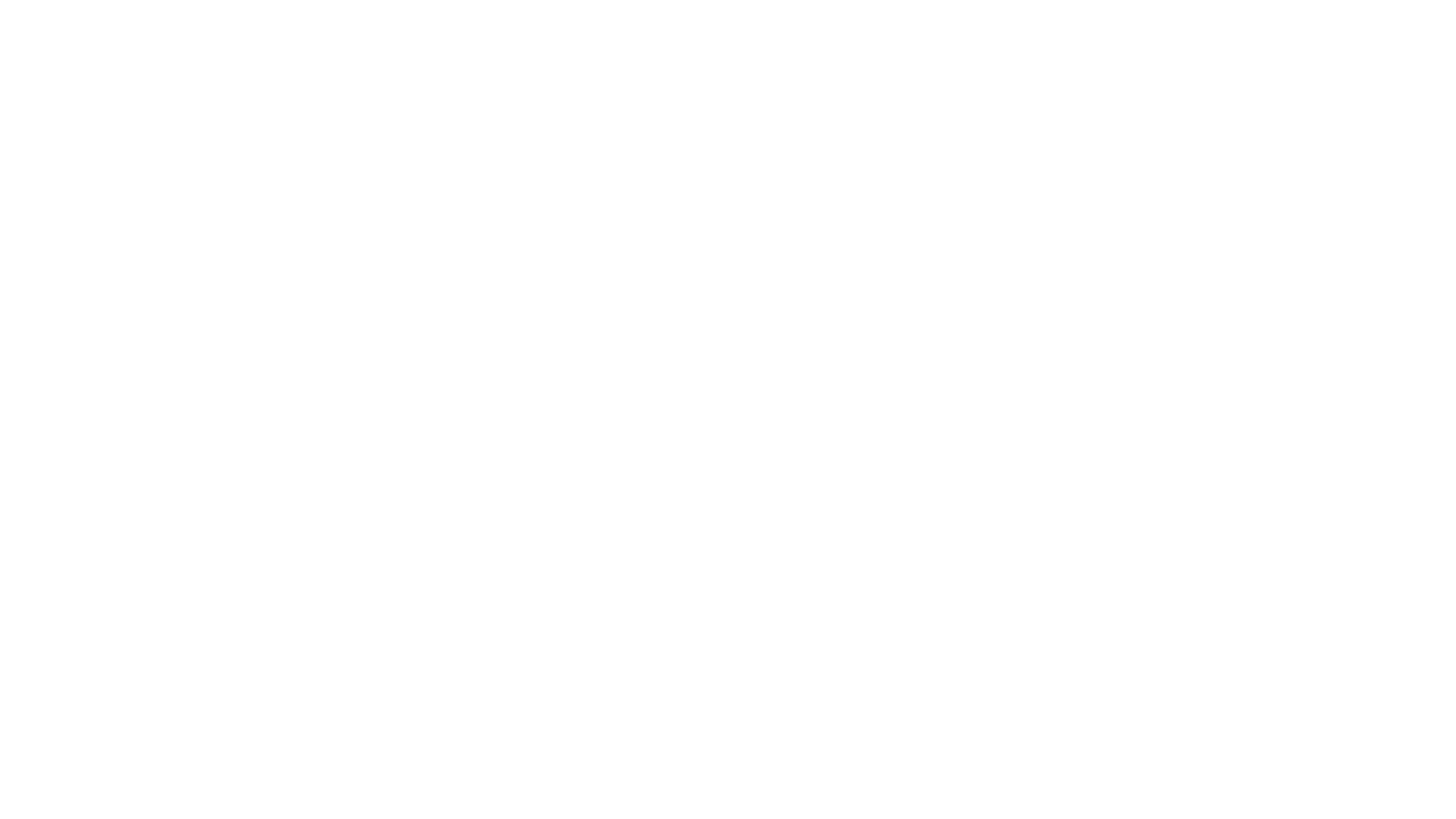 JavaScript Basics
Then in a file first-code.js we can write JavaScript code. For now, we can try this:
alert('Hello world!')
If we reload the HTML page, we should see the alert box pop up.
When the HTML page is loaded, the JavaScript code is executed.
In this code, alert is a function that is built into the language.
The stuff in the (…) are the function's arguments (could be none for some functions).
This argument ('Hello world!') is a string: a sequence of characters in quotes.
Calling it like this will run it, and it does whatever it does.
This line of code is a statement: one instruction in the language
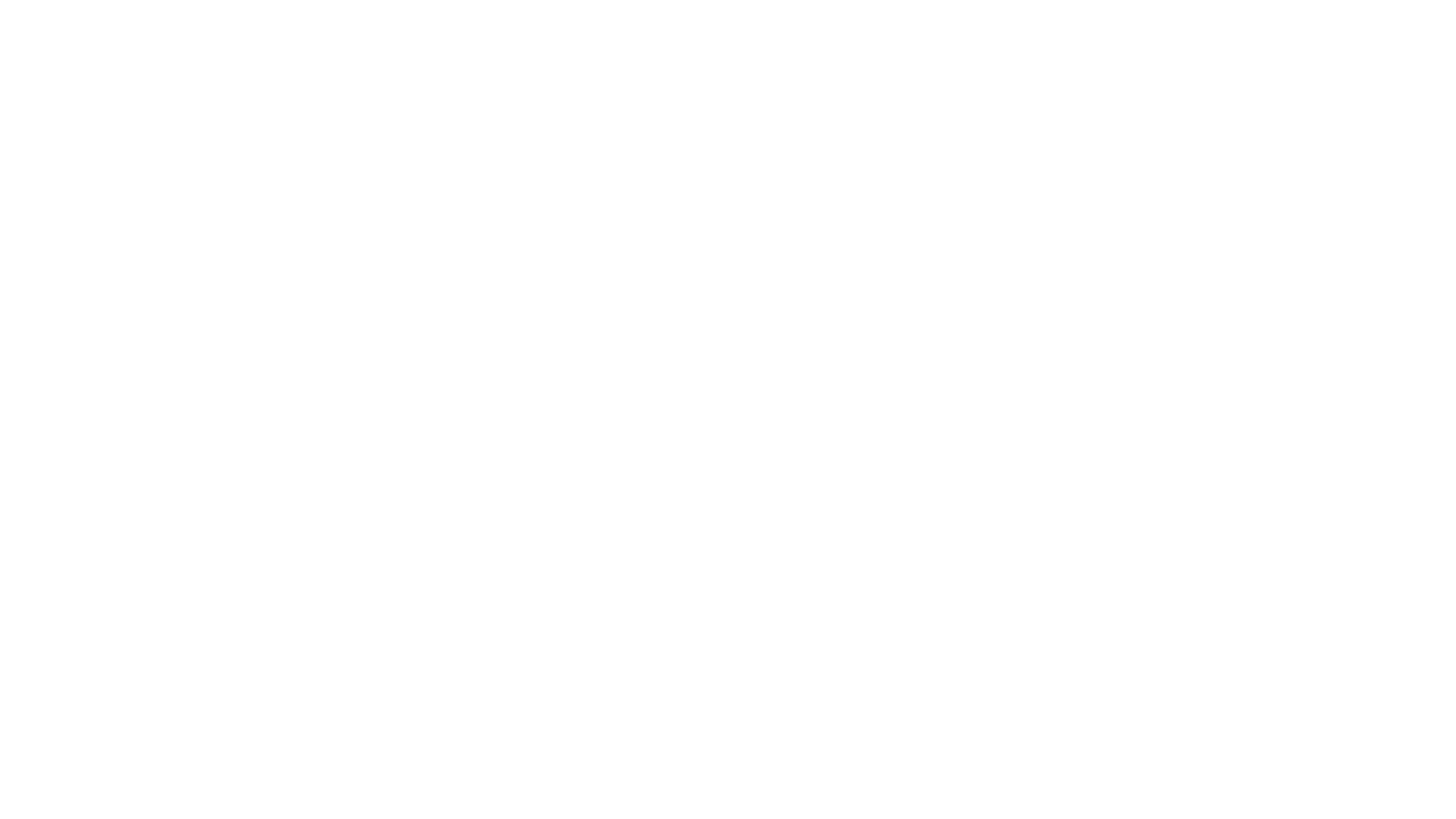 JavaScript Basics
That code runs when the page loads: that isn't usually what we want. We want to respond to something the user did. In order to do that, we must…
wrap up the logic so we can run the right piece when we want it,
attach that logic to an event.
In our JavaScript file, we can turn that line of code into a function named say_hello:
  say_hello = function() { alert('Hello world!') } 

This code doesn't do anything when the page loads, except define say_hello, which we can use later.
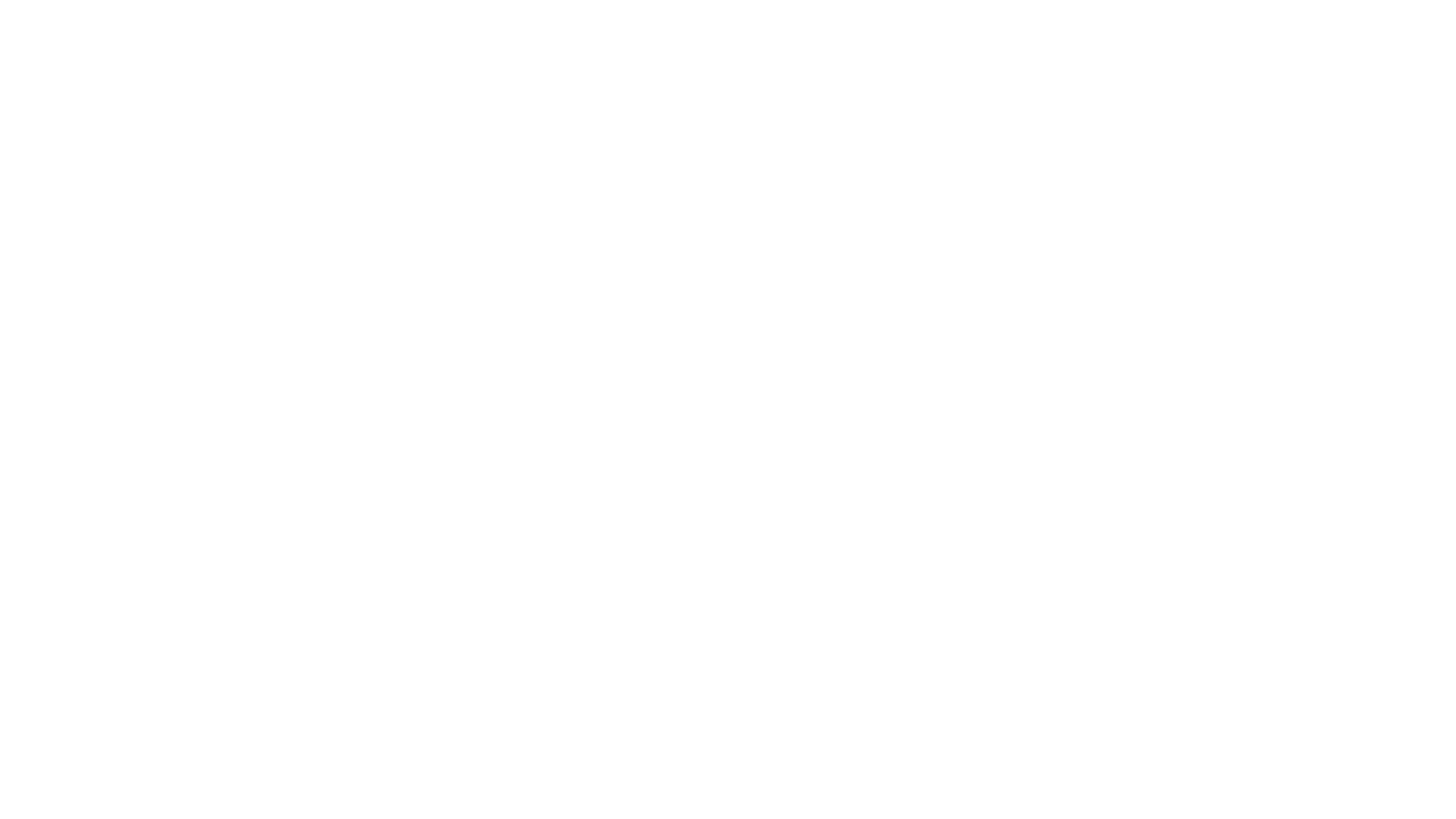 JavaScript Basics
Then we can modify an element to attach an event on that element, so the function is called when the user does something:

<p onclick="say_hello()">This is a paragraph.</p>

Result: clicking on that paragraph calls our say_hello function, which itself calls alert. We will see another (more flexible) way to hook up events later.
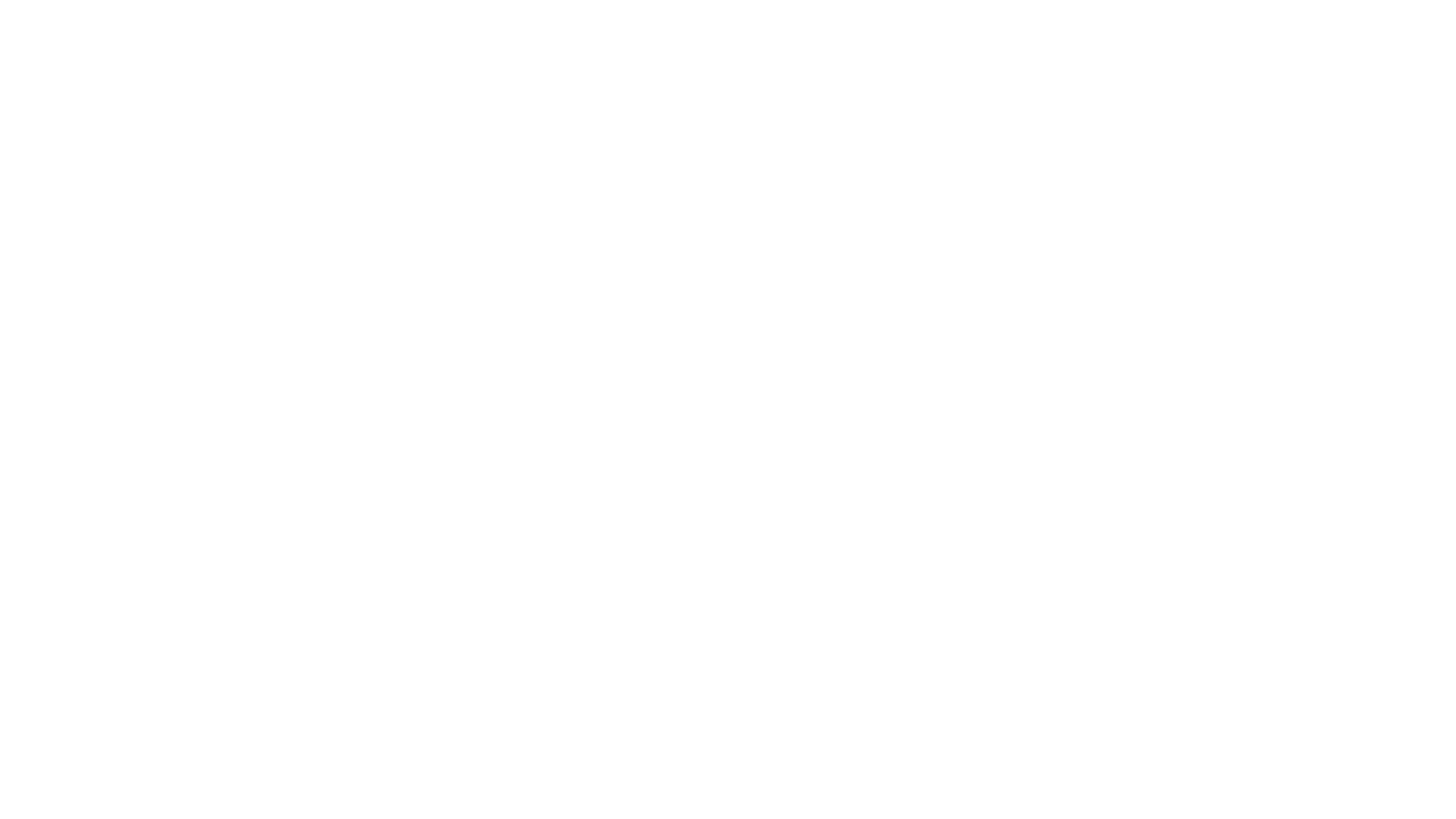 Variables
The previous JavaScript code example started:
say_hello = …
A statement like this creates a variable named say_hello. It is a variable assignment statement.
A variable in a program is a way to store some information.
In that code, what we're storing is a new function. It will be put in the computer's memory and can be referred to by name later.
The goal: store stuff that we need to work with later.
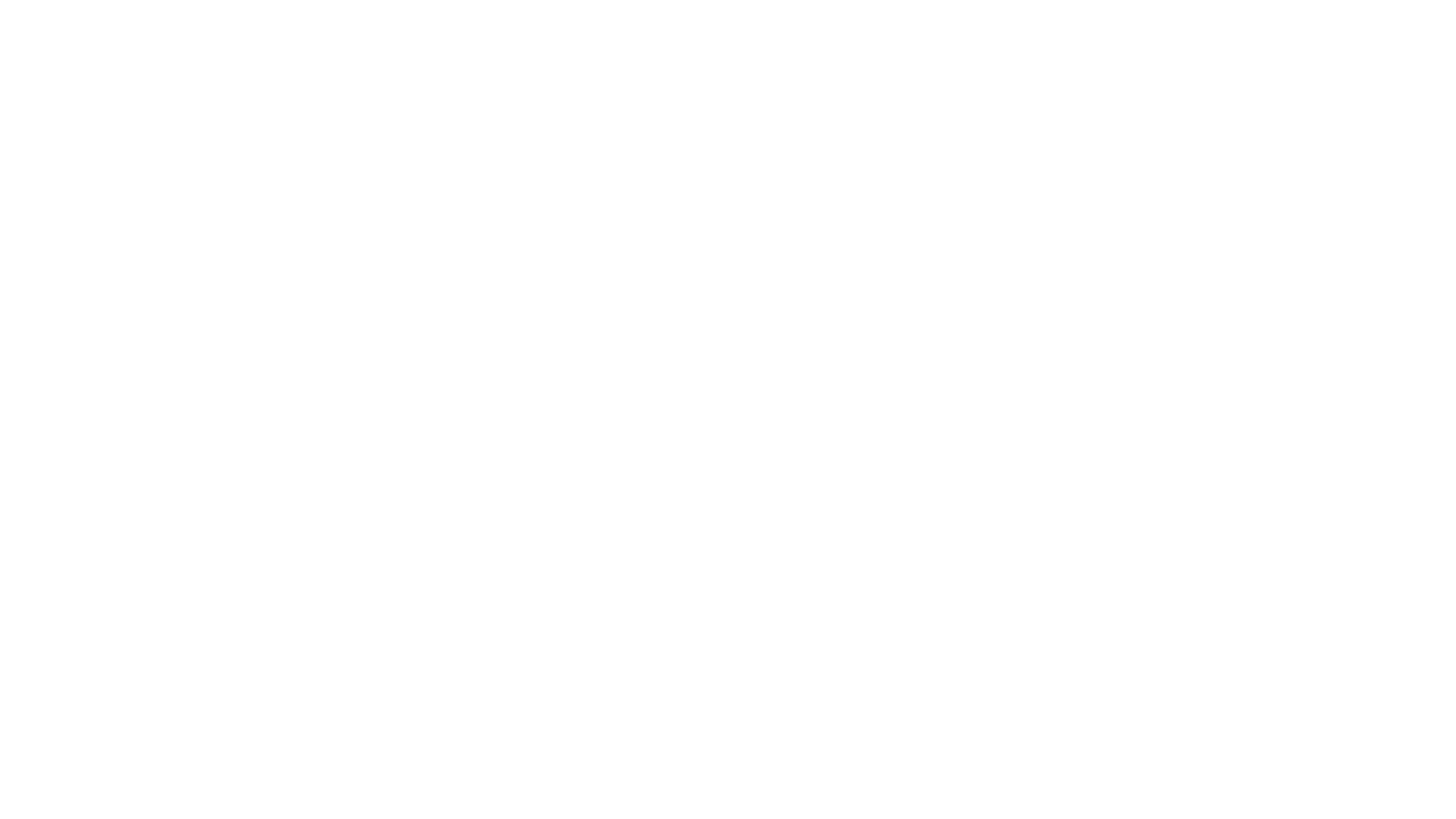 Variables
Variables can also store other kinds of information, like numbers.
                                              Another_example = function () { 
                                                                                   count = 54; 
                                                                                   count = count + 1; 
                                                                                    alert(count); } 
This function will pop up and show the number 55. It sets count to 54; changes it to 54+1 = 55, and then calls alert with that value.
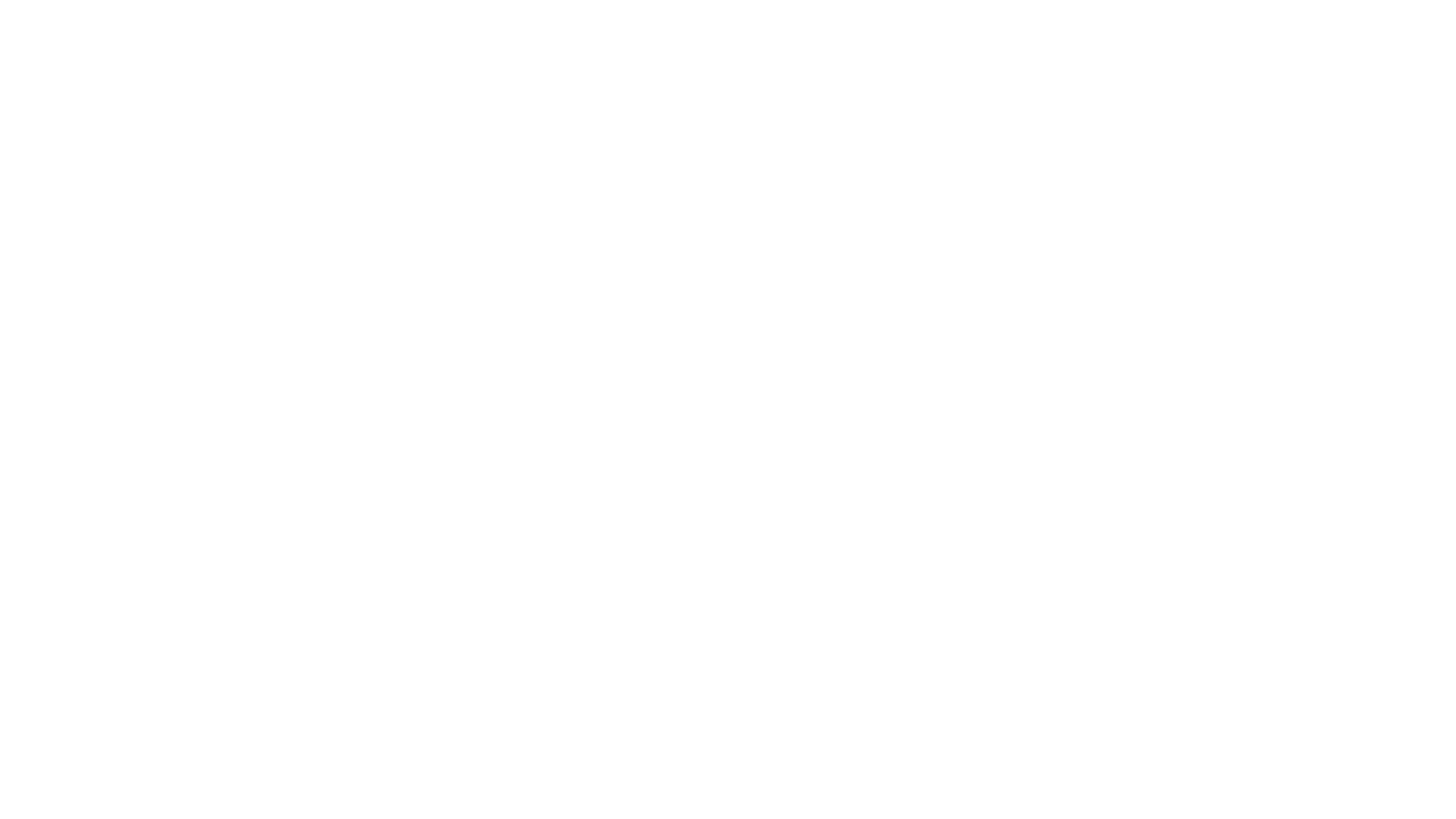 Variables
Another_example = function () { 
                                                                                          count = 54; 
                                                                                          count = count + 1; 
                                                                                           alert(count); 
                                                                                                                  } 
Things to note…
Variables can be assigned many times, and the value being stored changes (varies).
Variables can store different kinds of information. Here, another_example is holding a function, count contains a number.
Calling the variable by name uses its value. In the second statement, count + 1 uses count's current value (54) where it is mentioned, so the calculation evaluates to 55.
Giving the variable to alert() uses the value at that point in the execution (55).
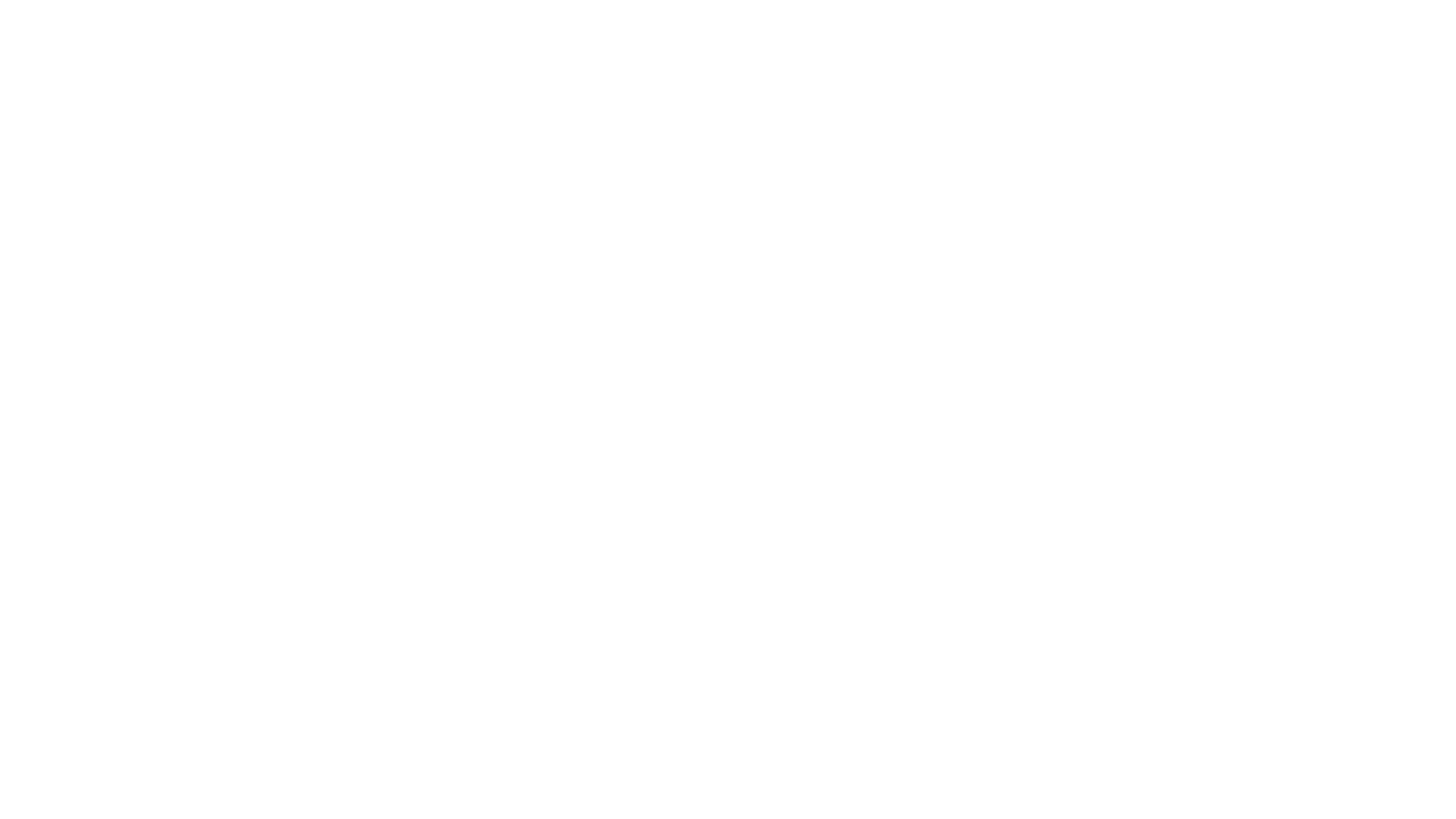 Variables
When a variable is holding a function, we can call it by putting parentheses after its name, like:
                                                      Another_example()
Or, using a built-in function,
                                                        alert("hello world")
(Call/​run/​execute all mean do the stuff in the function.)
(Call/​run/​execute all mean do the stuff in the function.)
Types
There are several different kinds of information that can be stored in JavaScript variables, or elsewhere in calculations.
Each is a type.
Types
Numbers are numeric values that can be used in calculations. Each of these statements puts a number in a variable:
count = 17 higher_count = count + 1 double_count = count * 2 length = 7.32
CMPT 165, Fall 2019. Copyright © 2015–2019 Greg Baker.
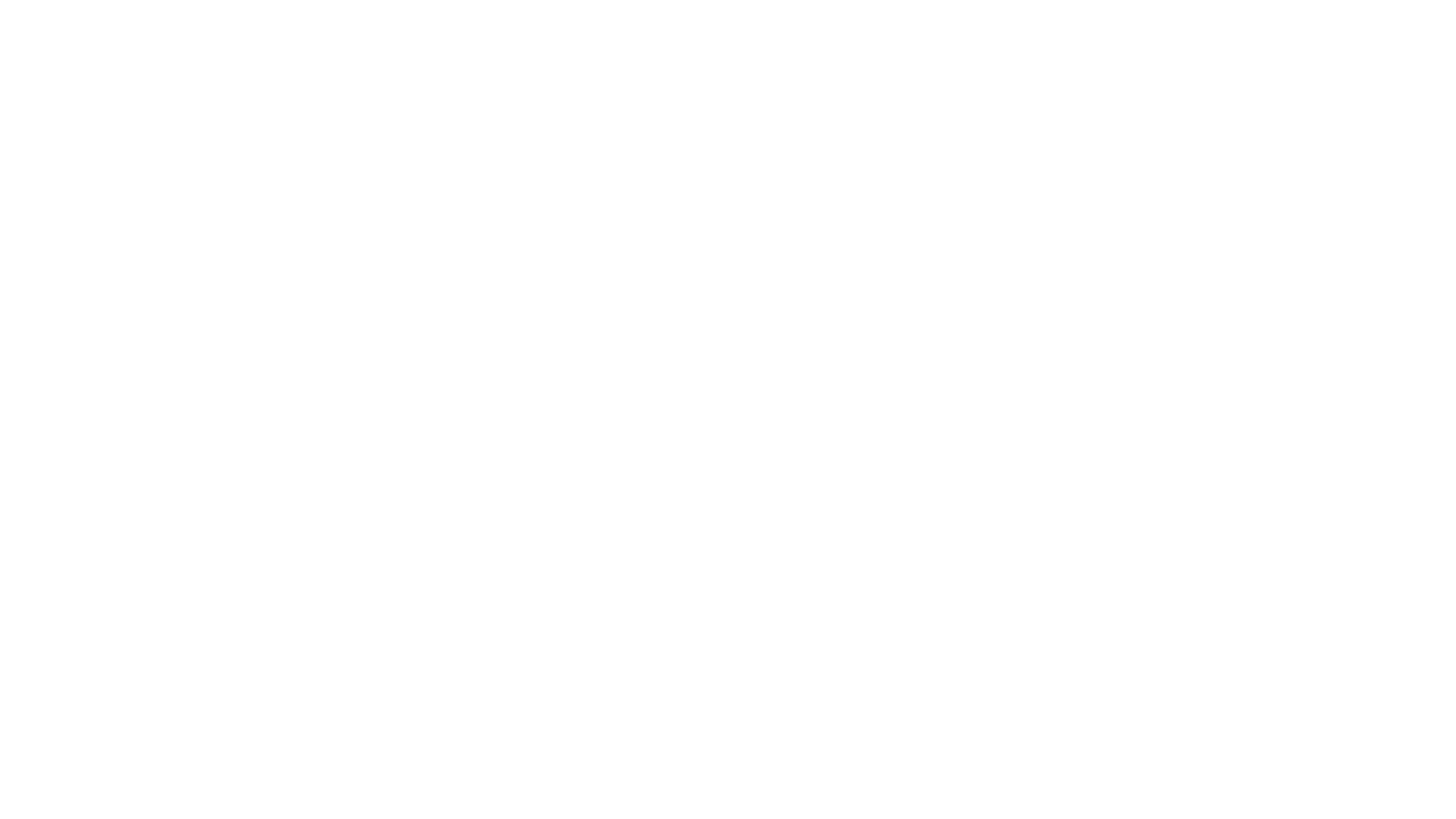 TYPES
There are several different kinds of information that can be stored in JavaScript variables, or elsewhere in calculations.
Each is a type.
Numbers are numeric values that can be used in calculations. Each of these statements puts a number in a variable:
                                          Count = 17
                                          Higher_count = count+1
                                          Double_count  = count*2
                                           Length = 7.32

Numbers can be integers or real numbers 
Basic arithmetic operations (+, -, *, /) work as you probably expect.
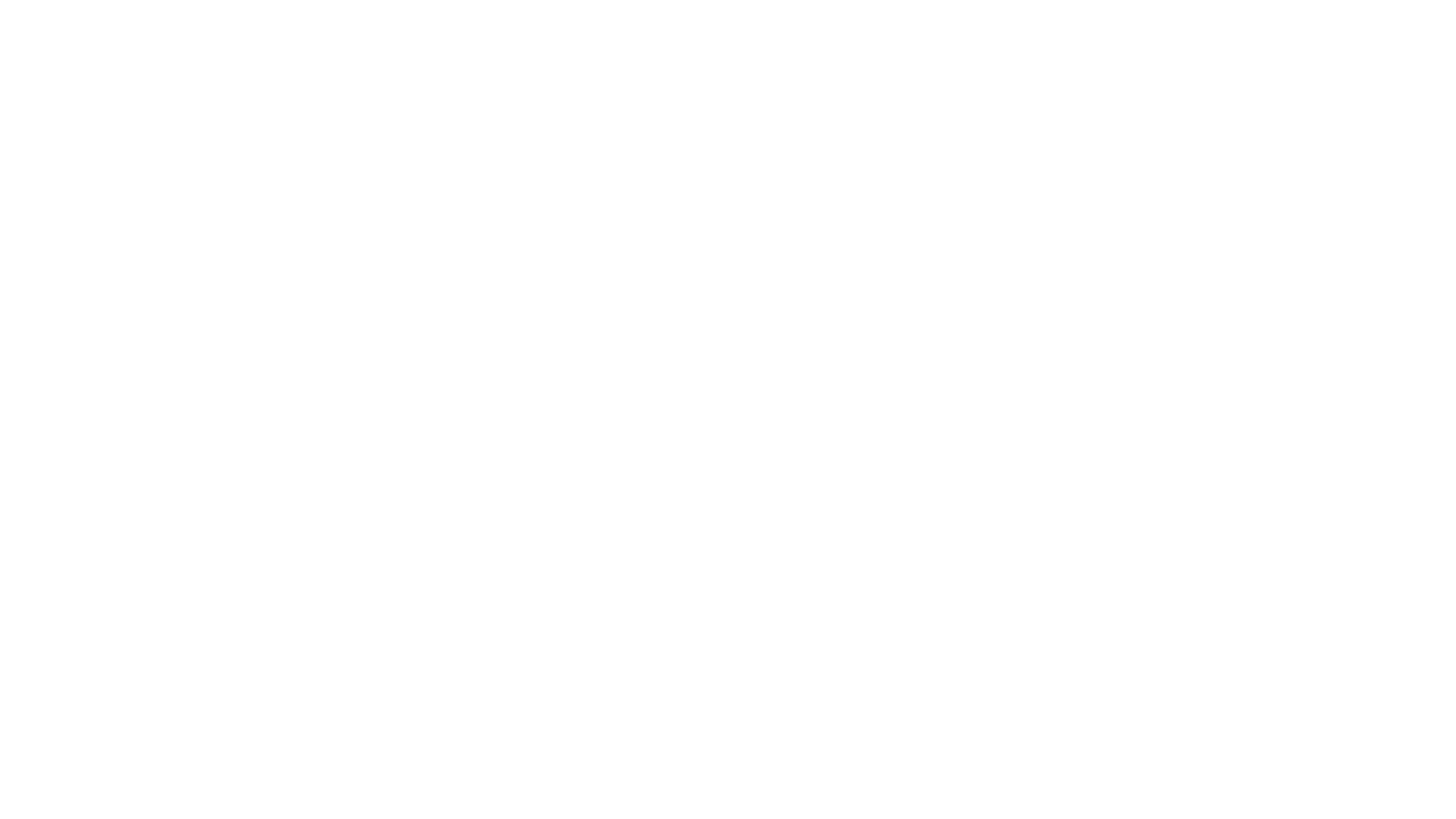 TYPES
Strings are sequences of characters representing text. e.g. in the function call alert('Hello world!'), the argument ('Hello world!') is a string.
Strings can be stored in variables:
                                         Message = "Hello world!"
                                         Course = "CMPT 165"
We can use a variable anywhere we need its value, like:
  Message = "Hello world!"
  Alert (message)
A literal string can be wrapped in either single or double quotes in JavaScript. Strings can be joined with + :
          Message = 'Hello' + '  ' + 'world!'
          Alert (message)
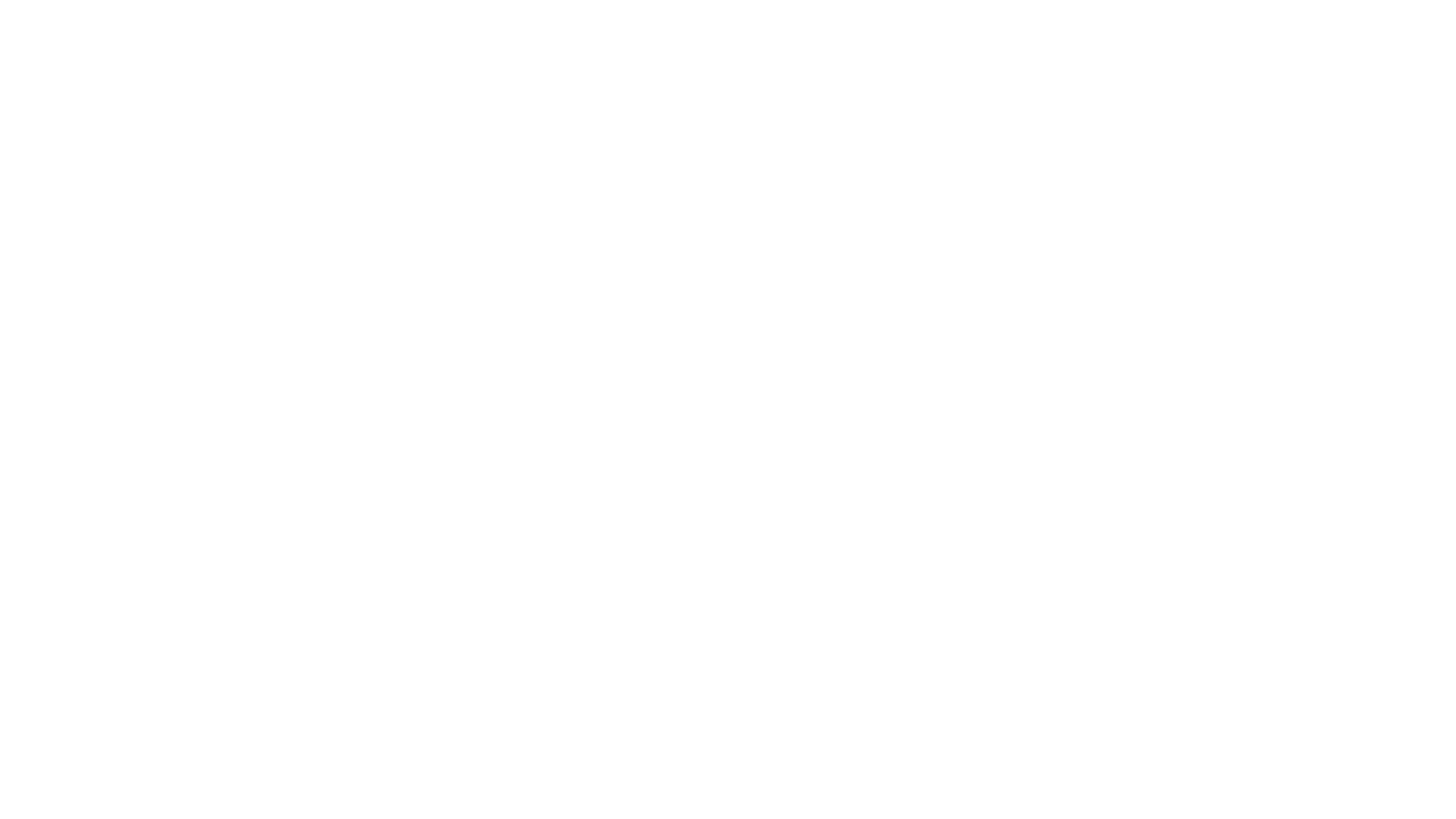 TYPES
Functions, like our say_hello and another_example, are stored in variables that hold the function definition.
We have seen the alert function, which is pre-defined as part of the language.
 objects are a container for other things: numbers, strings, functions, and other objects.
We will get many kinds of objects given to us by the language. We will be using them a lot, but not directly creating them ourselves.
The . operator is used to get something out of an object. If we have an object a that contains b, we can get it by asking for a.b .
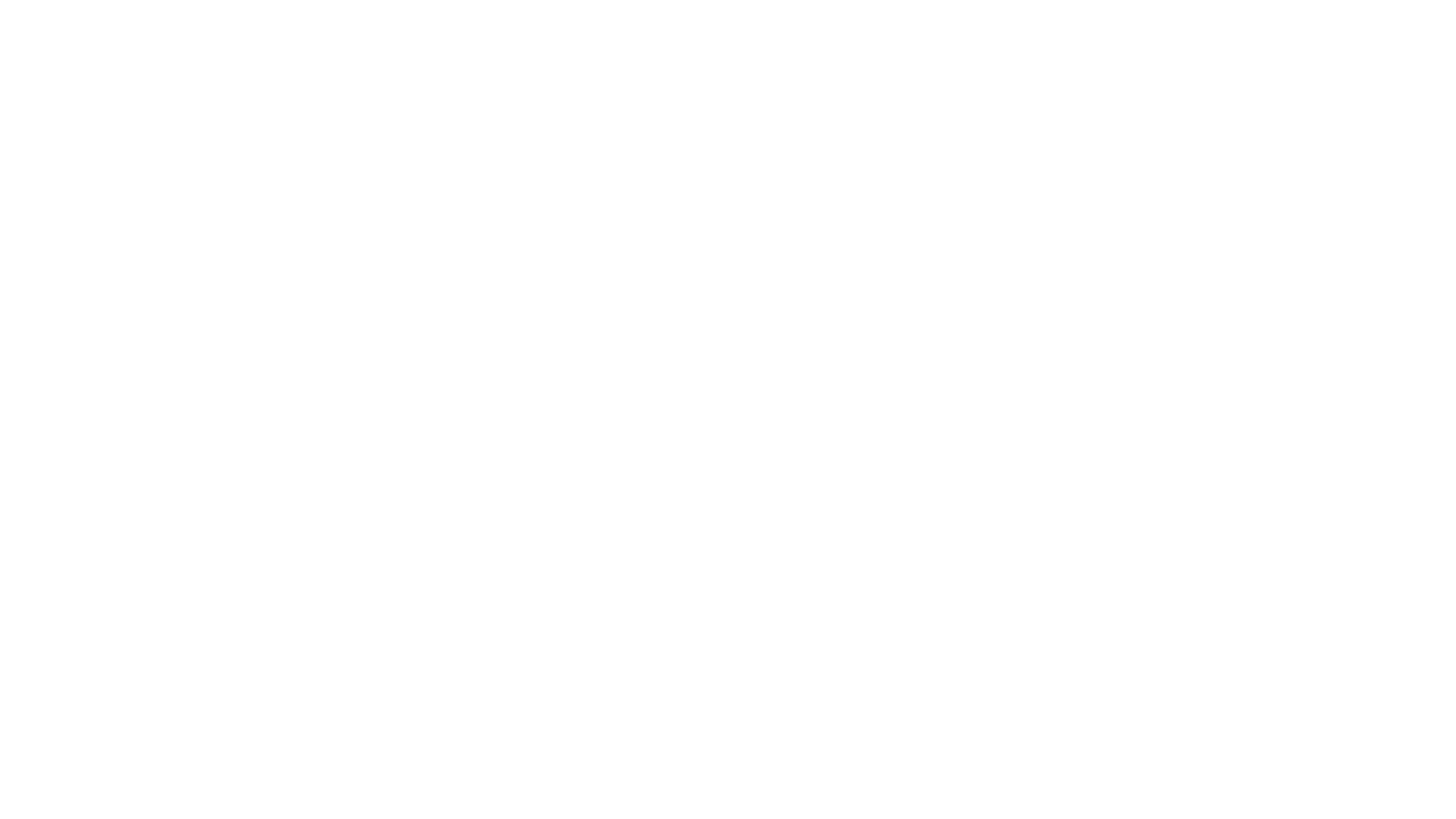 TYPES
There are a few more types of values in JavaScript, but those will do for now.

What you can do with values (either in a variable or a literal value) depends on its type.
e.g. doing a - b only really makes sense for numbers, and the alert built-in function expects its argument to be a string.
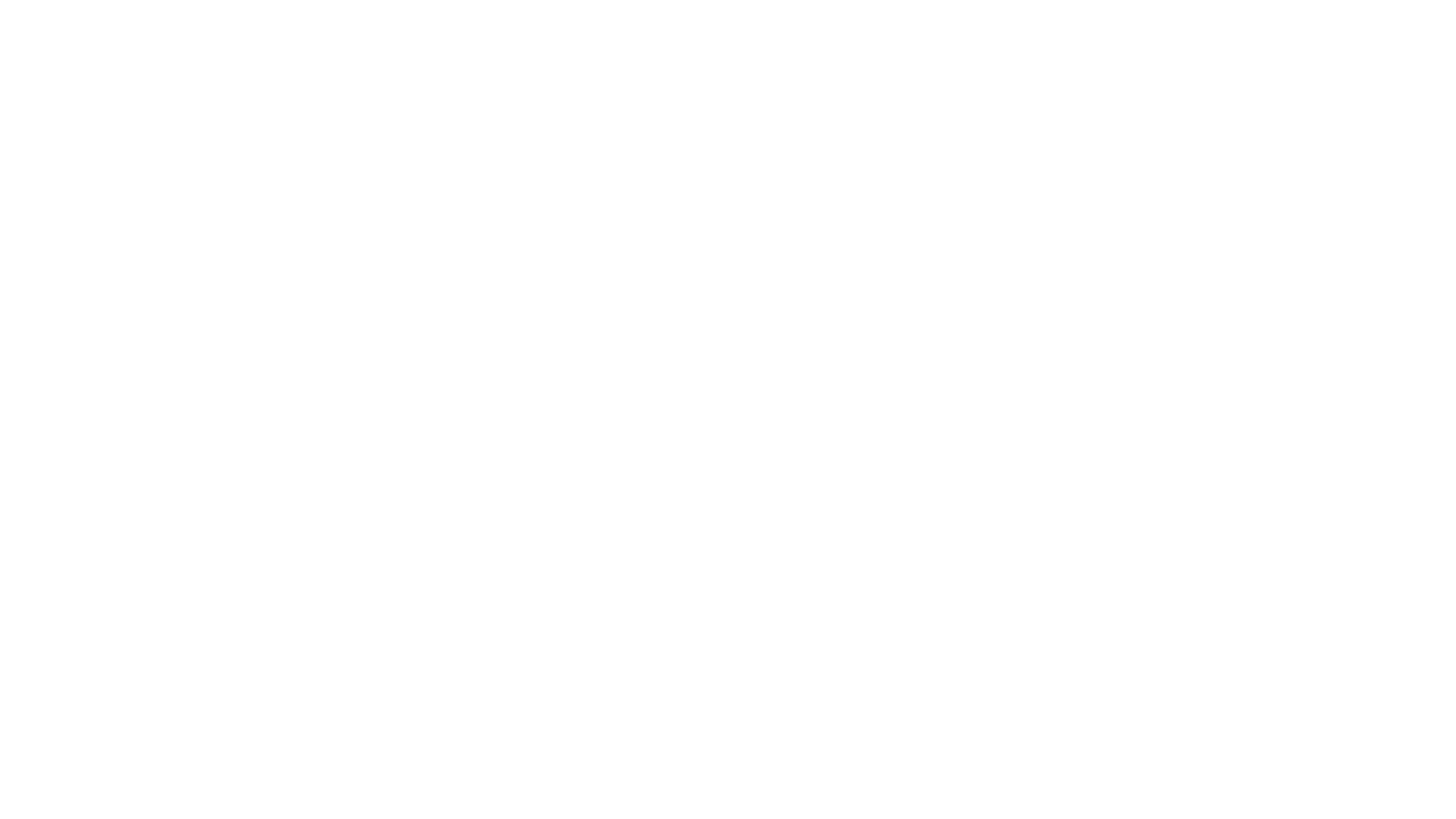 Functions
We defined a function named say_hello already:
            say_hello = function() { 
                       alert('Hello world!') 
                         } 
What this code does:
Create a variable named say_hello: we're storing functions in variables just like any other type of value.
Put a function (that takes no arguments) in it.
The “body” of the function (in the {…}, what happens when we call it) contains one statement which is a call to alert.
As we go on, the body of the functions will expand, and we will learn how to write functions that take arguments.
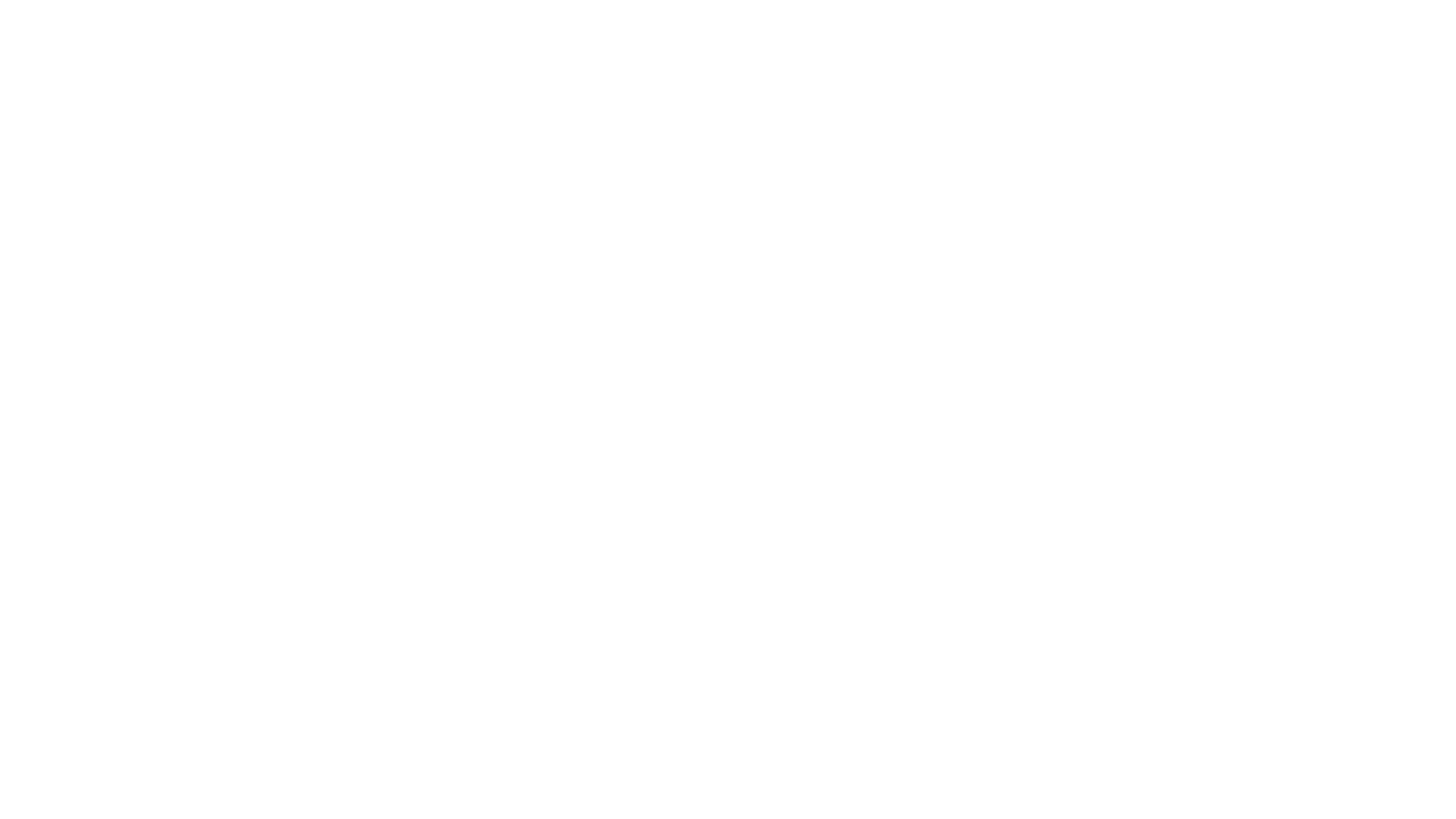 Questions
Q1. Inside which HTML element do we put the JavaScript?
<scripting>
<script>
<javascript>
<js>
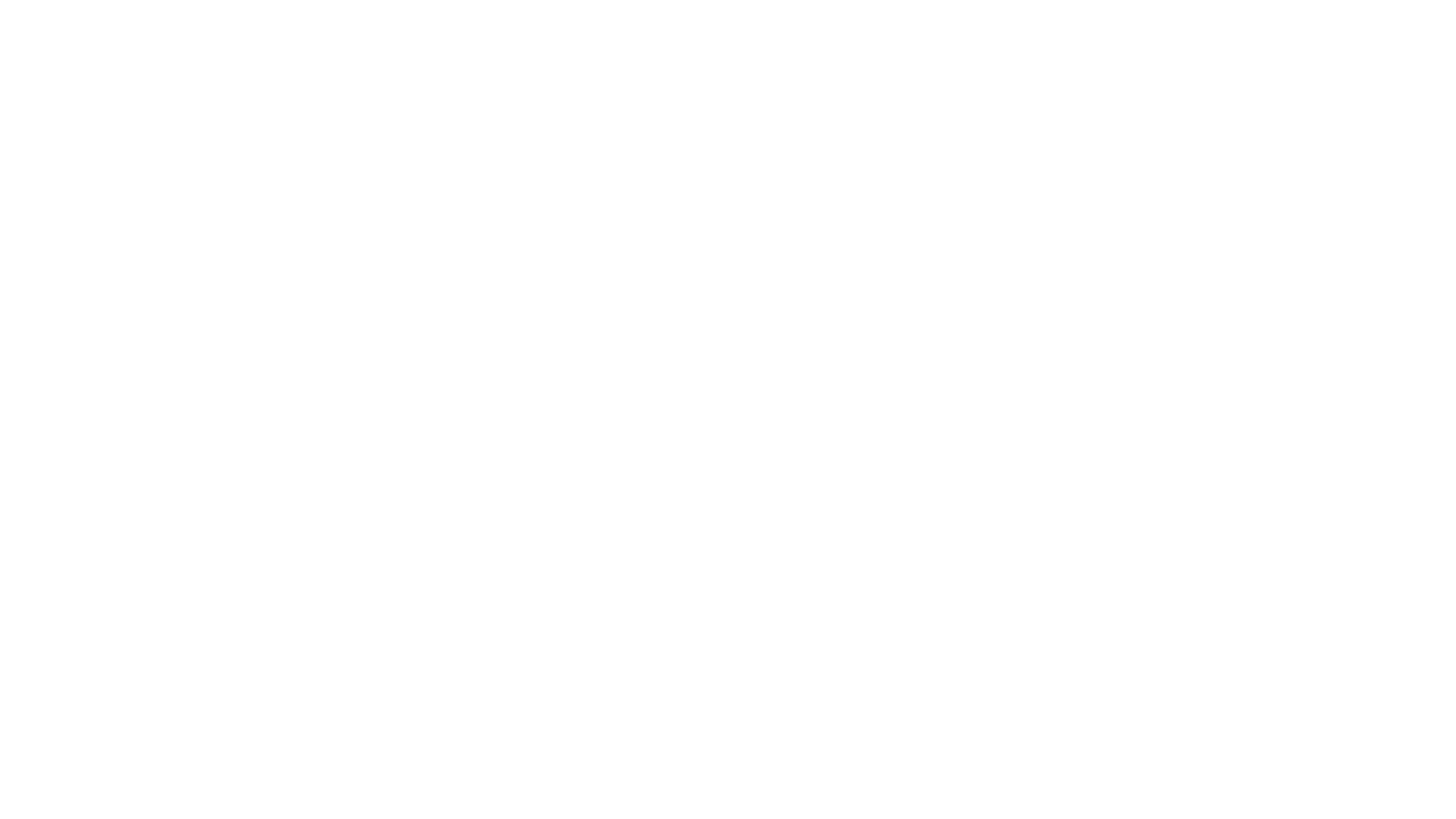 Questions
Q2. Where is the correct place to insert a JavaScript?
The <head> section
Both the <head> section and the <body> section are correct
The <body> section

Q3. What is the correct syntax for referring to an external script called "xxx.js"?
<script src="xxx.js">
<script name="xxx.js">
<script href="xxx.js">
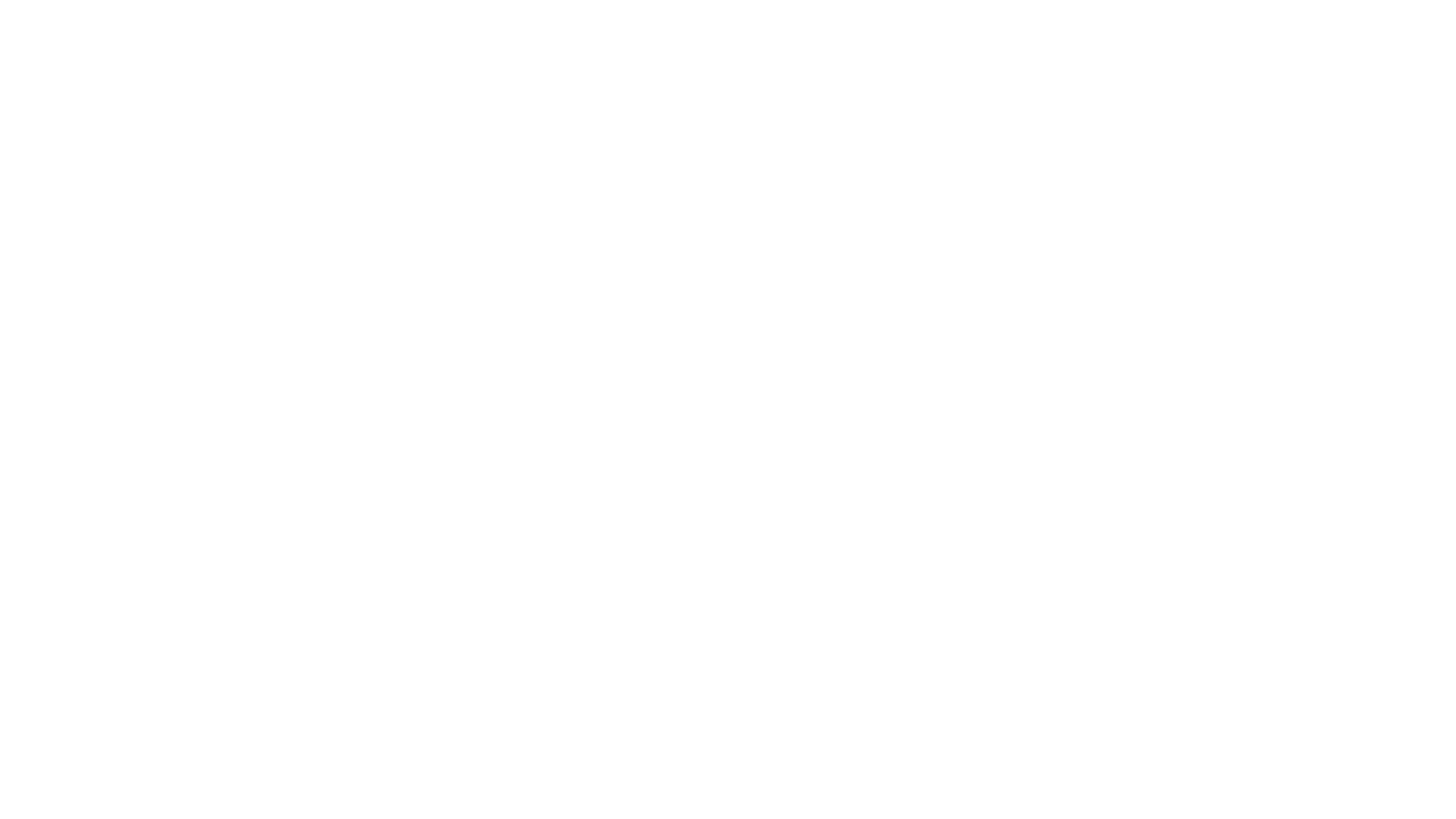 Questions
Q4. The external JavaScript file must contain the <script> tag.​
True​
False​​
Q5. How do you write "Hello World" in an alert box?​
msgBox("Hello World");​
alertBox("Hello World");​
alert("Hello World");​
msg("Hello World");​
​
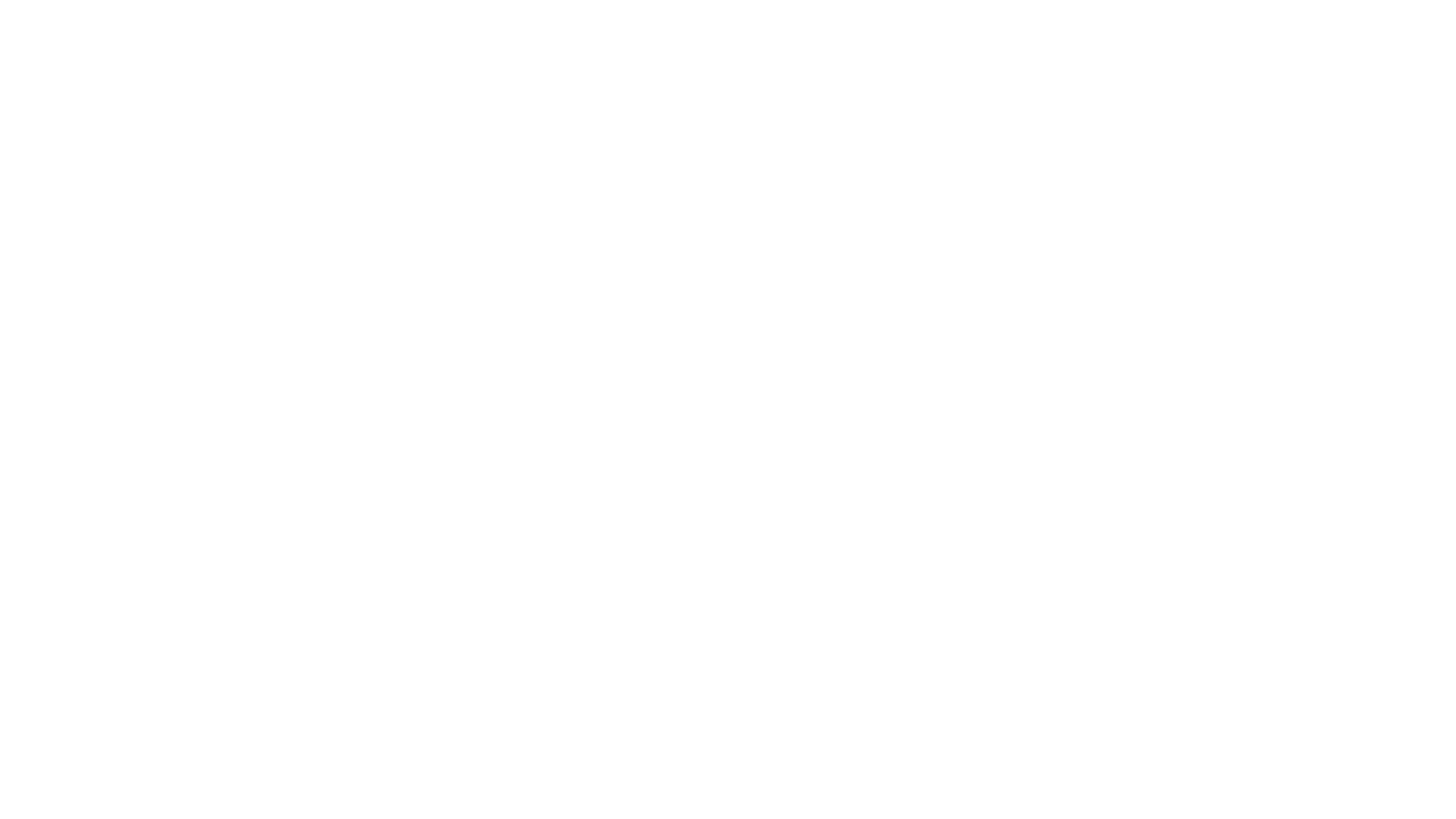 Programming Libraries
As we start programming, we'll find some tasks that everybody has to solve with JavaScript and web pages. (The same thing happens with any language and problem domain.)
We shouldn't have every programmer solve all of the same common problems, but there is a limit to the number functions built into the language to help us.
The solution: identify the common problems, solve them once, and package up the code for others to use.
People have done this. The result is code libraries. These are generally collections of functions (any other stuff) that are useful for particular problems.
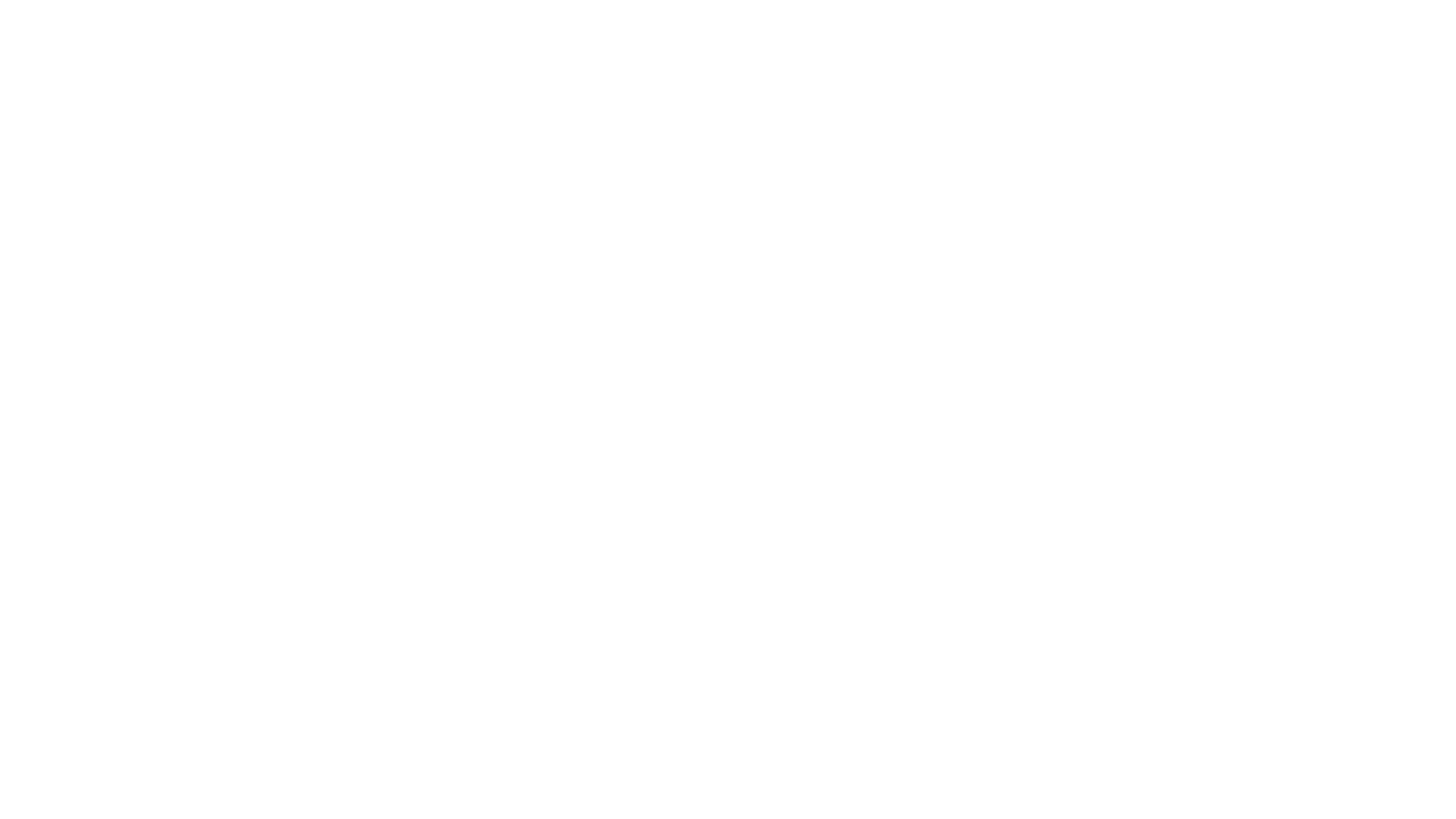 Programming Libraries
For any library, we could have written those functions ourselves, but probably didn't want to (or didn't yet know how).

Modern programming is full of libraries: many problems that have been solved so you don't have to. The tradeoff is figuring out how to use them.

We saw a similar concept in CSS with the reset stylesheet, and Normalize.css: these took some common CSS problems and solved them once in a way others could use.
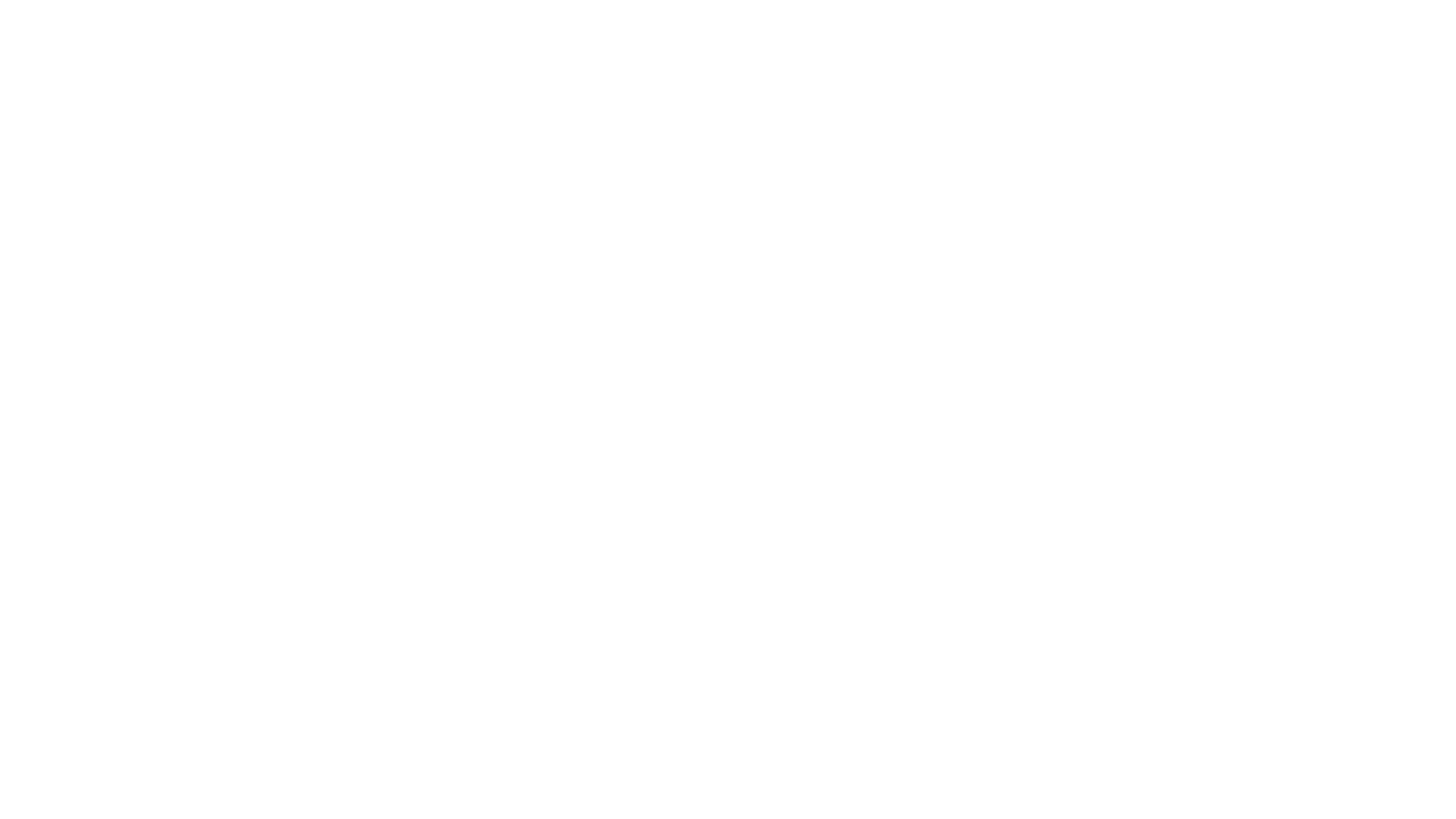 jQuery
The jQuery library is very common in JavaScript programming. We will be using it too.
First, load the library as part of the page, before your own JavaScript. After that, we can use it in our code.


The jQuery library gives us a function jQuery that we will use to access all of its functionality.
The jQuery function always gives us back a jQuery object that contains a bunch of magic and lets us be much more expressive in our JavaScript code.
<script src="https://cmpt165.csil.sfu.ca/js/jquery-3.4.1.js"></script> 
<script src="our-code.js"></script>
<script src="https://cmpt165.csil.sfu.ca/js/jquery-3.4.1.js"></script> <script src="our-code.js"></script>
jQuery
The jQuery library gives us a function jQuery that we will use to access all of its functionality.
The jQuery function always gives us back a jQuery object that contains a bunch of magic and lets us be much more expressive in our JavaScript code.
jQuery
In particular, we won't have to modify the HTML (by adding onclick etc) to connect our behaviour to the page. That way, we can keep ideas separated: content in HTML, behaviour in JavaScript.
CMPT 165, Fall 2019. Copyright © 2015–2019 Greg Baker.
<script src="https://cmpt165.csil.sfu.ca/js/jquery-3.4.1.js"></script> <script src="our-code.js"></script>
jQuery
The jQuery library gives us a function jQuery that we will use to access all of its functionality.
The jQuery function always gives us back a jQuery object that contains a bunch of magic and lets us be much more expressive in our JavaScript code.
jQuery
In particular, we won't have to modify the HTML (by adding onclick etc) to connect our behaviour to the page. That way, we can keep ideas separated: content in HTML, behaviour in JavaScript.
CMPT 165, Fall 2019. Copyright © 2015–2019 Greg Baker.
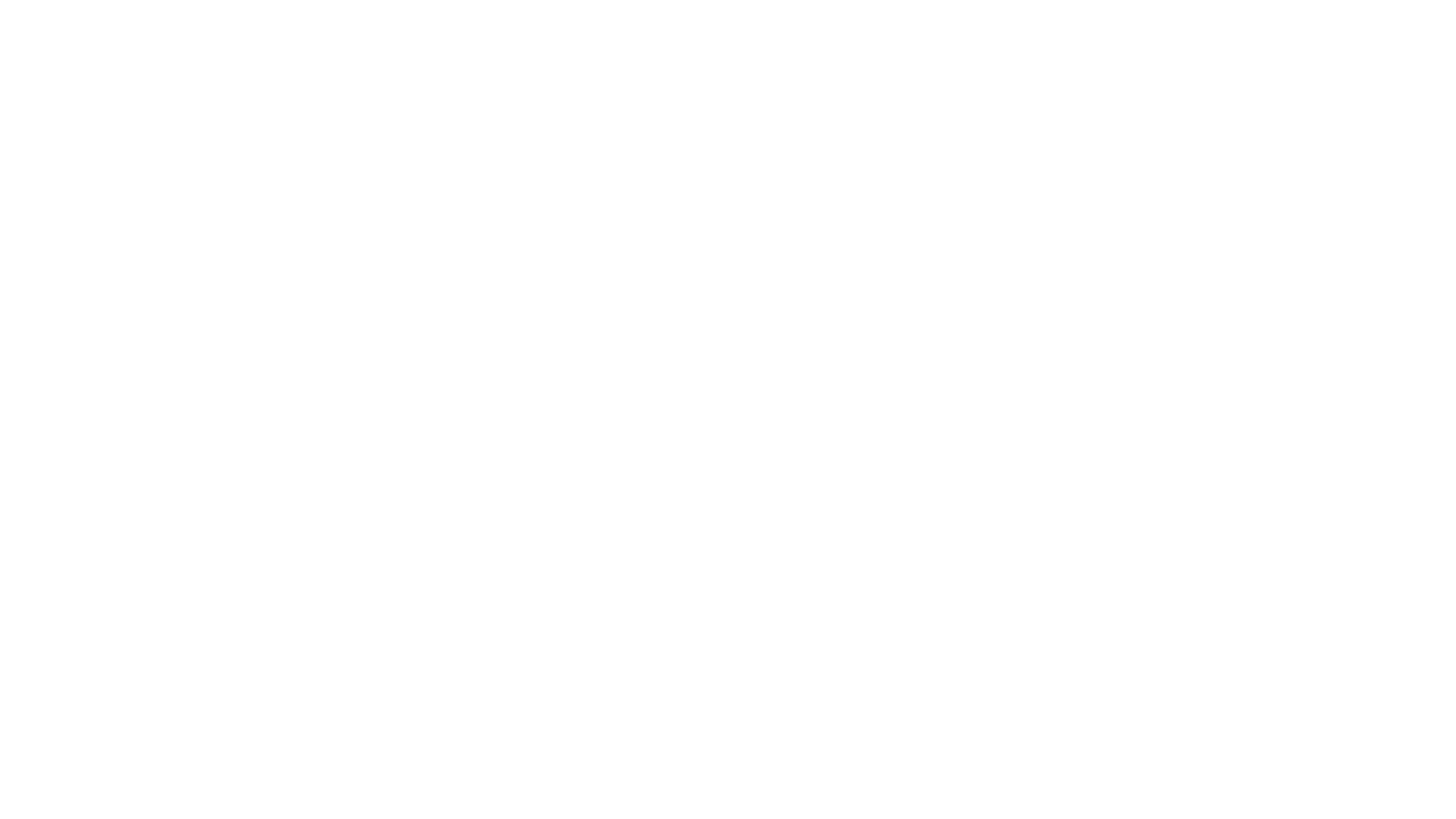 jQuery
In particular, we won't have to modify the HTML (by adding onclick etc) to connect our behavior to the page. That way, we can keep ideas separated: content in HTML, behavior in JavaScript
We can easily select elements on the page with CSS-like selectors.
e.g. to refer to every <p> on the page: jQuery('p’).
The function call jQuery('p') gives us back a jQuery object that (somehow) represents every <p> on the page.
That jQuery object contains a click function that we can use to say what should happen when they are clicked:

That is: when the paragraph is clicked, call say_hello()
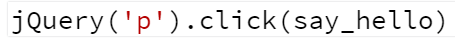 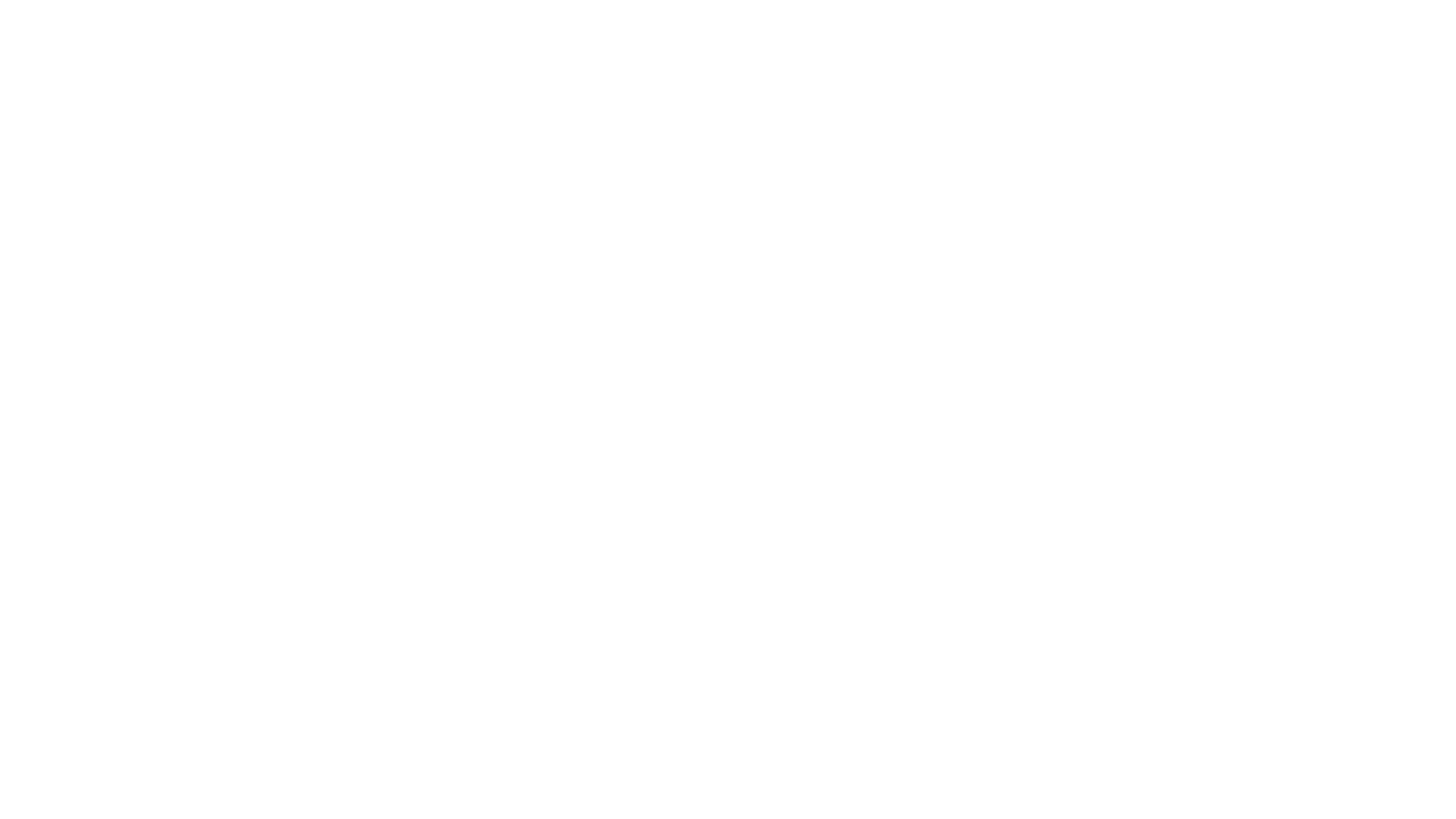 jQuery
We have to get this line of code to run. We will wrap it in a function that will set everything up for us:


Finally, we can have jQuery call this function once the page is ready to have everything configured:



By ready, we mean the page is actually downloaded and drawn on the screen. Then jQuery calls setup() to do the rest of the work.
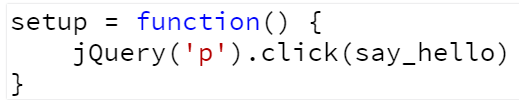 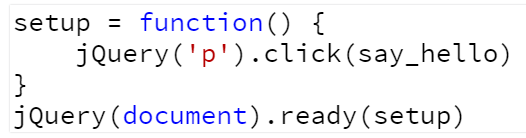 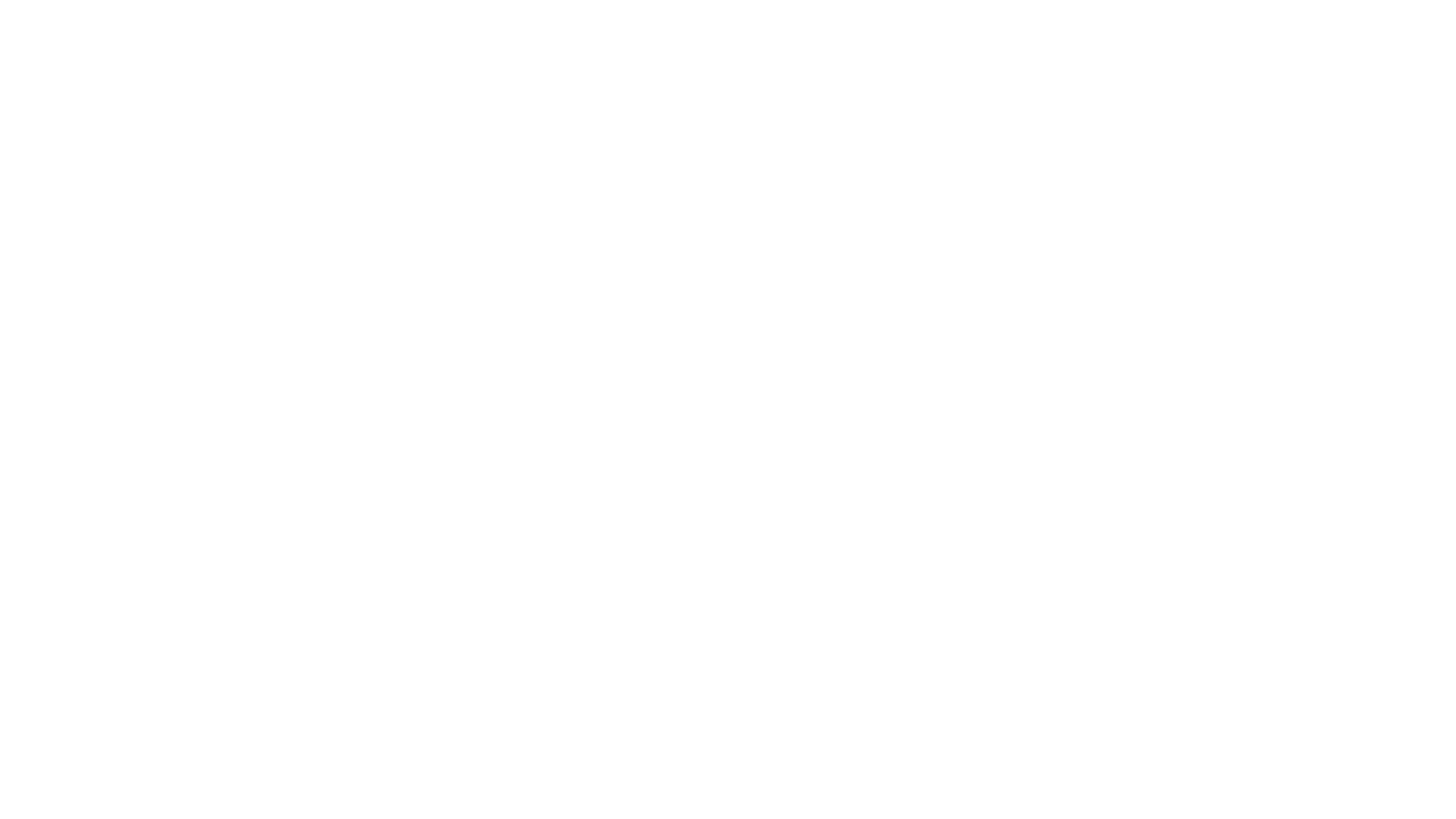 jQuery
This code: for all paragraphs, when one is clicked, call say_hello().


This code: for the document overall, when it's ready, call setup().


The document variable is built-in and created automatically by the browser.
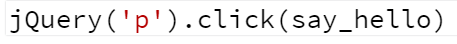 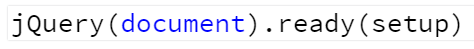 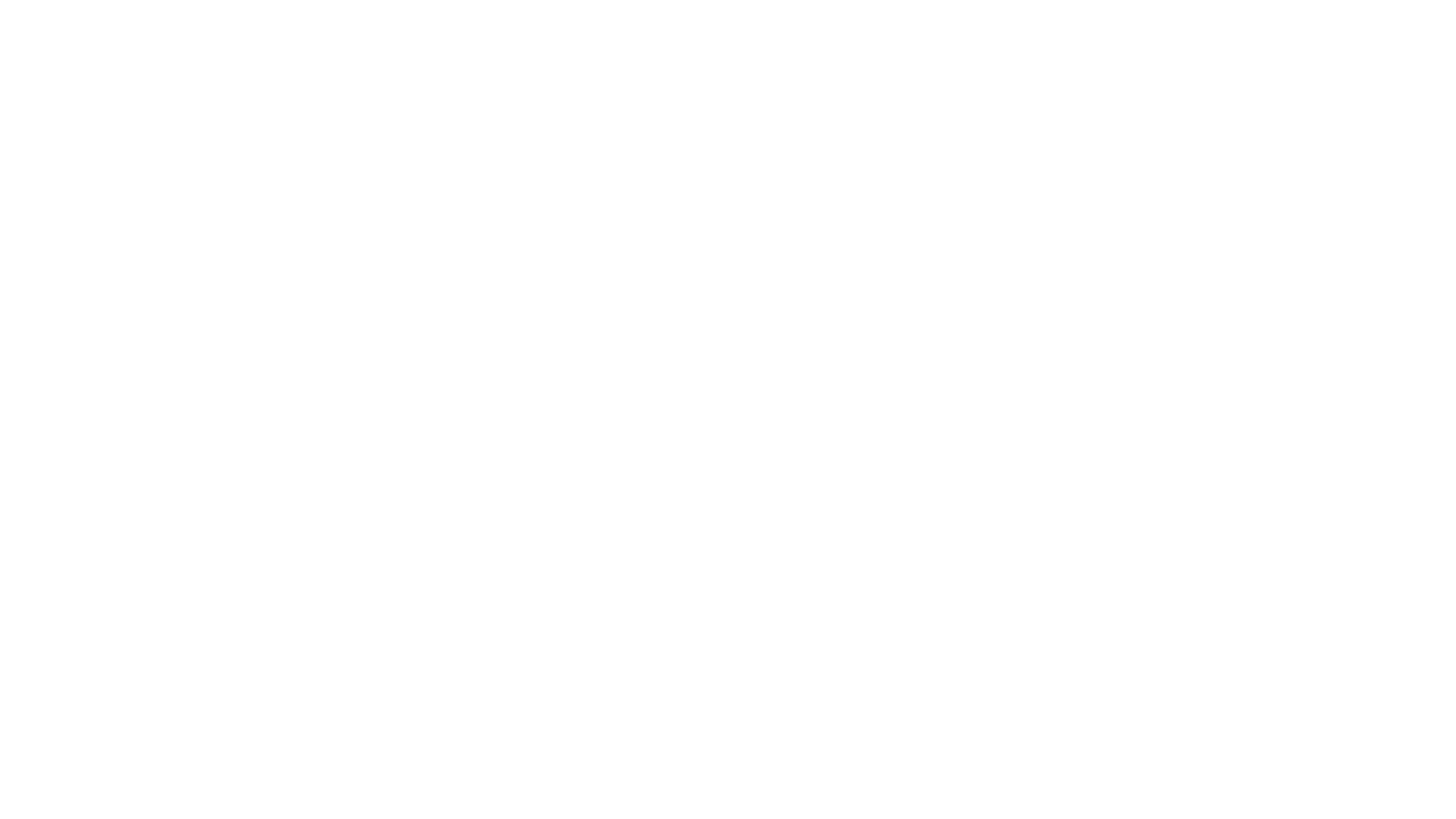 jQuery
Our complete JavaScript file:







And the HTML works with no changes (except loading the JavaScript):
	<script src="https://cmpt165.csil.sfu.ca/js/jquery-3.4.1.js"></script> 
	<script src="js/third-code.js"></script> 
<p>This is a paragraph.</p>
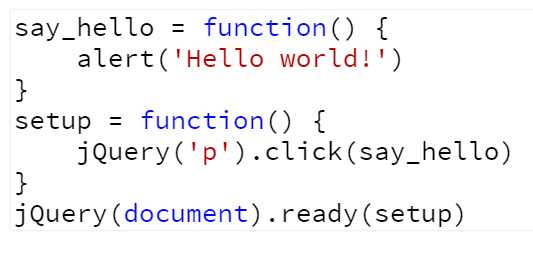 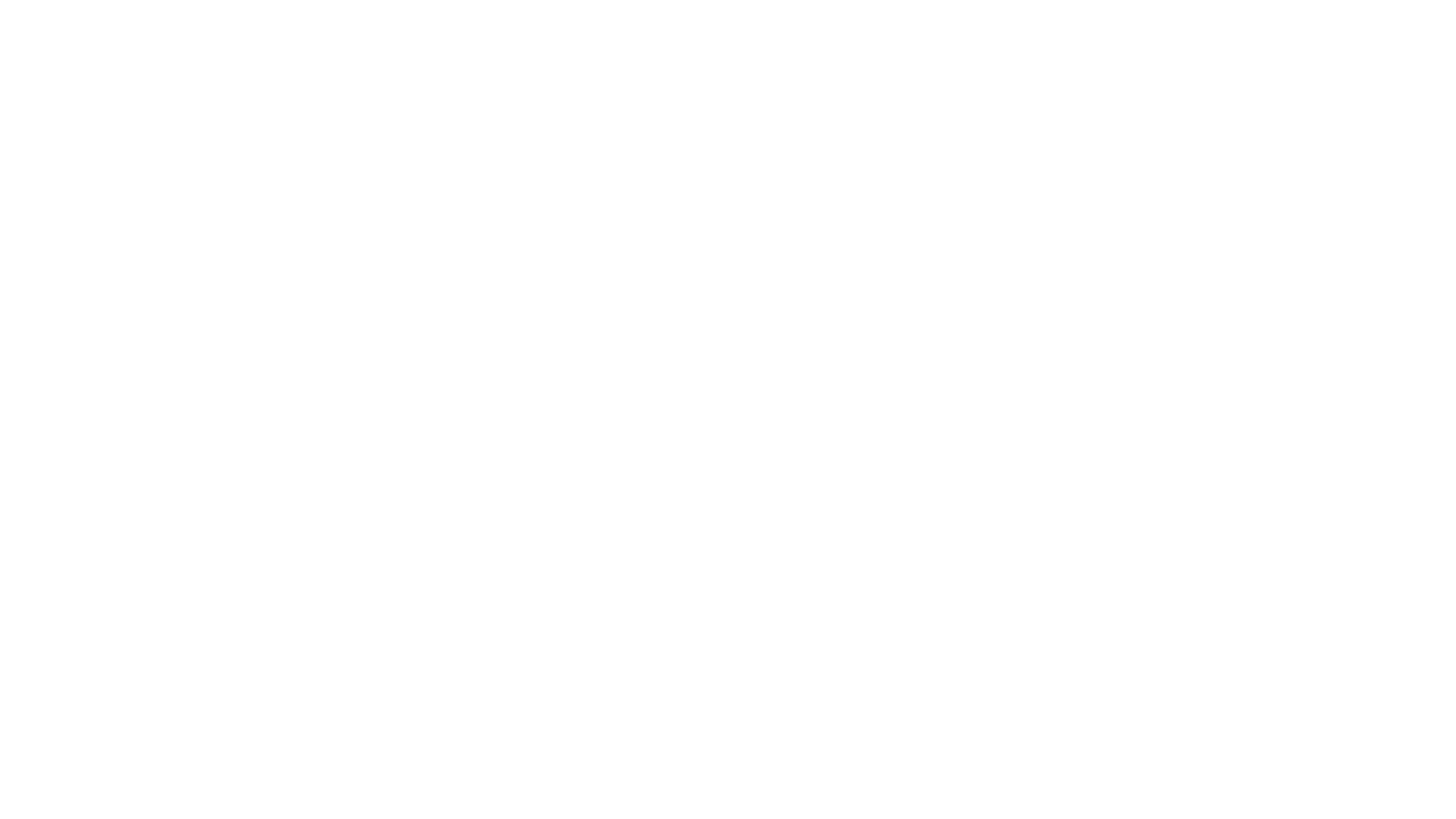 jQuery Selectors
You can find elements on the page with jQuery selectors. In the last example jQuery('p') has the selector 'p'.
The selector is just a JavaScript string, and it's the same as the CSS selector for all paragraphs
jQuery selectors are designed to work like CSS selectors, since web developers already know them.
We can also do other CSS-selector things. Maybe most importantly, by id:

We know id values are unique, so this is a good way to target a specific element
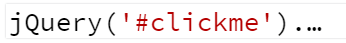 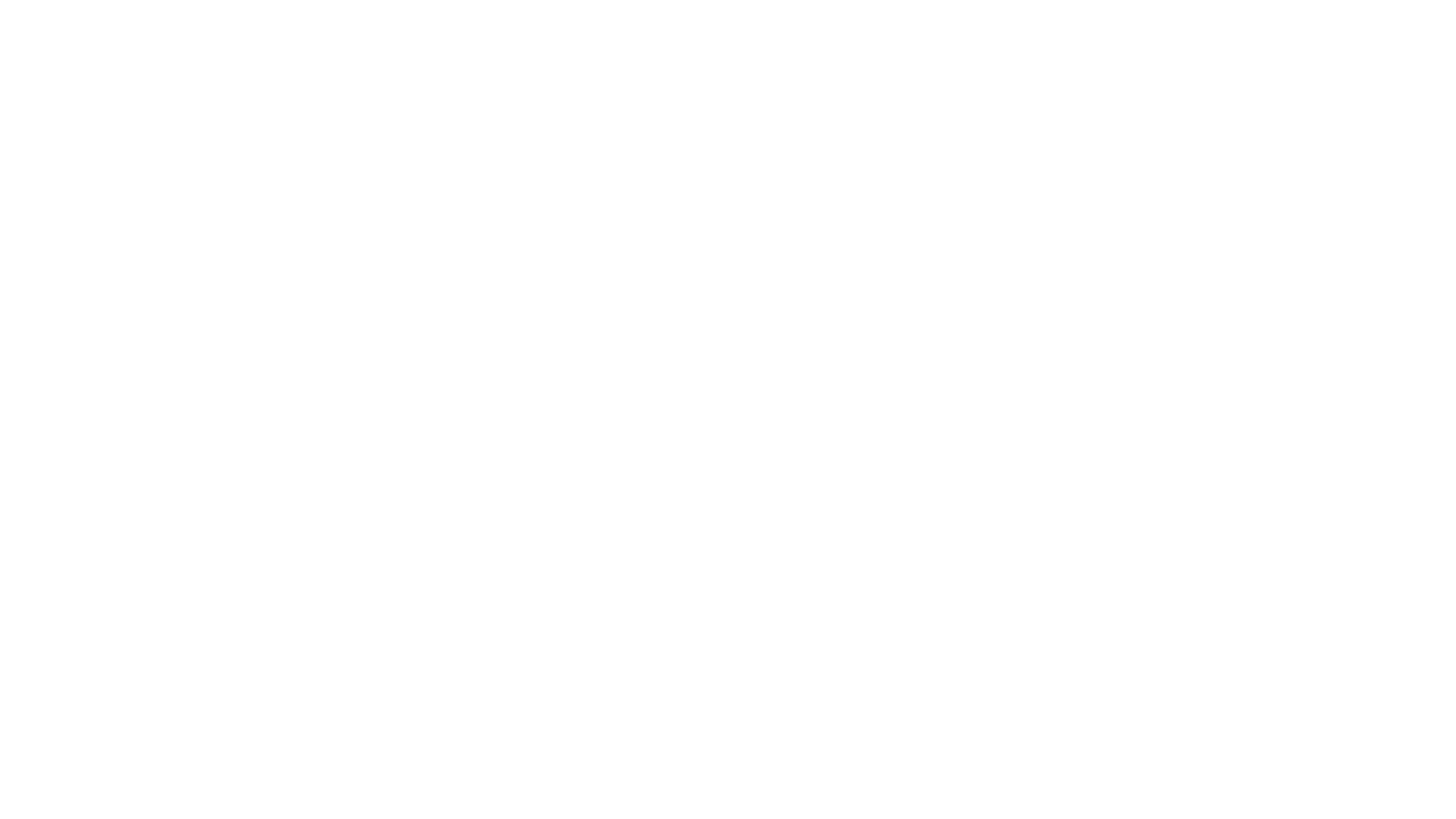 jQuery Selectors
e.g. we can make a specific element change itself when clicked: (Complete .js file.)







We haven't seen .html(): it changes the contents of the element(s) when called.
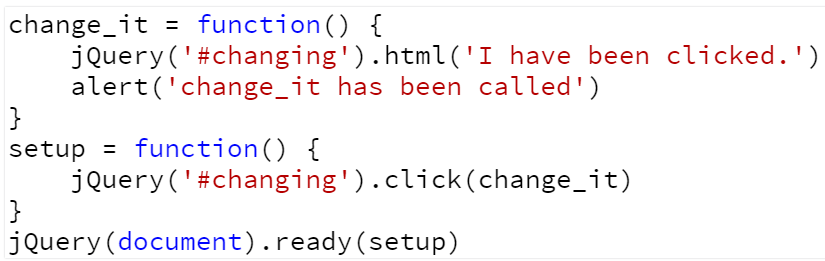 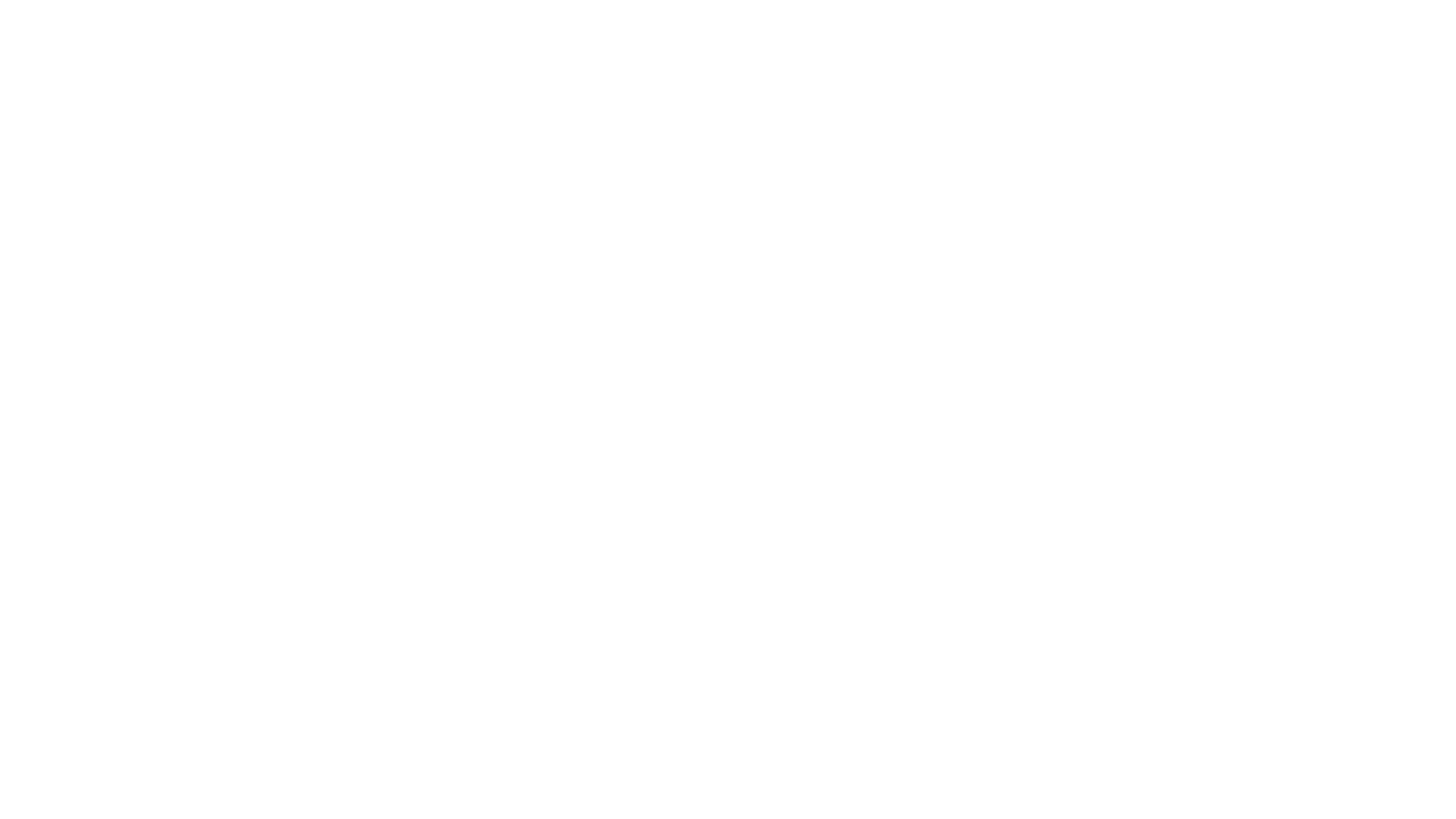 jQuery Objects
There is a lot of stuff happening in one jQuery call. It deserves to be unpacked.
Consider this statement:


jQuery: the main jQuery function that we got by importing the jQuery library.
jQuery('p'): a jQuery object representing every paragraph on the page.
jQuery('p').click: a function (click) that lives in this (and every) jQuery object. It operates on everything in the jQuery object (all paragraphs)
jQuery('p').click(say_hello): a call to that function, giving say_hello as the argument. Causes say_hello() to be called when a <p> is clicked.
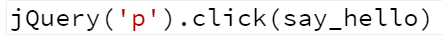 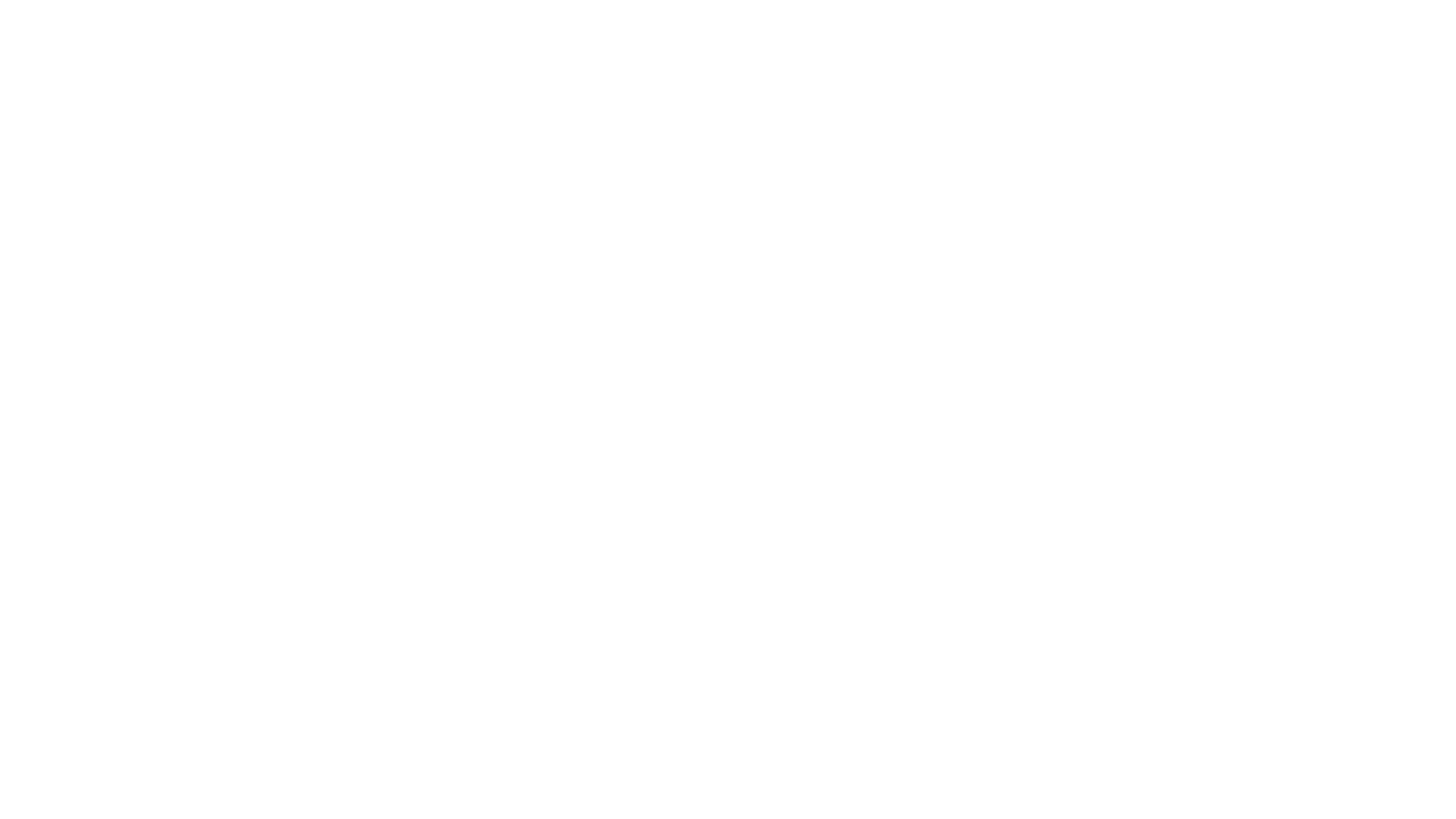 jQuery Objects
A similar call to the jQuery library:


This line will change the contents of every <li> child of a <ul> to the given HTML.
The .click function sets up what will happen when the element(s) are clicked. The .html function changes the contents now
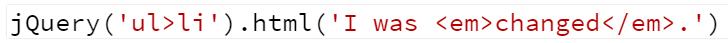 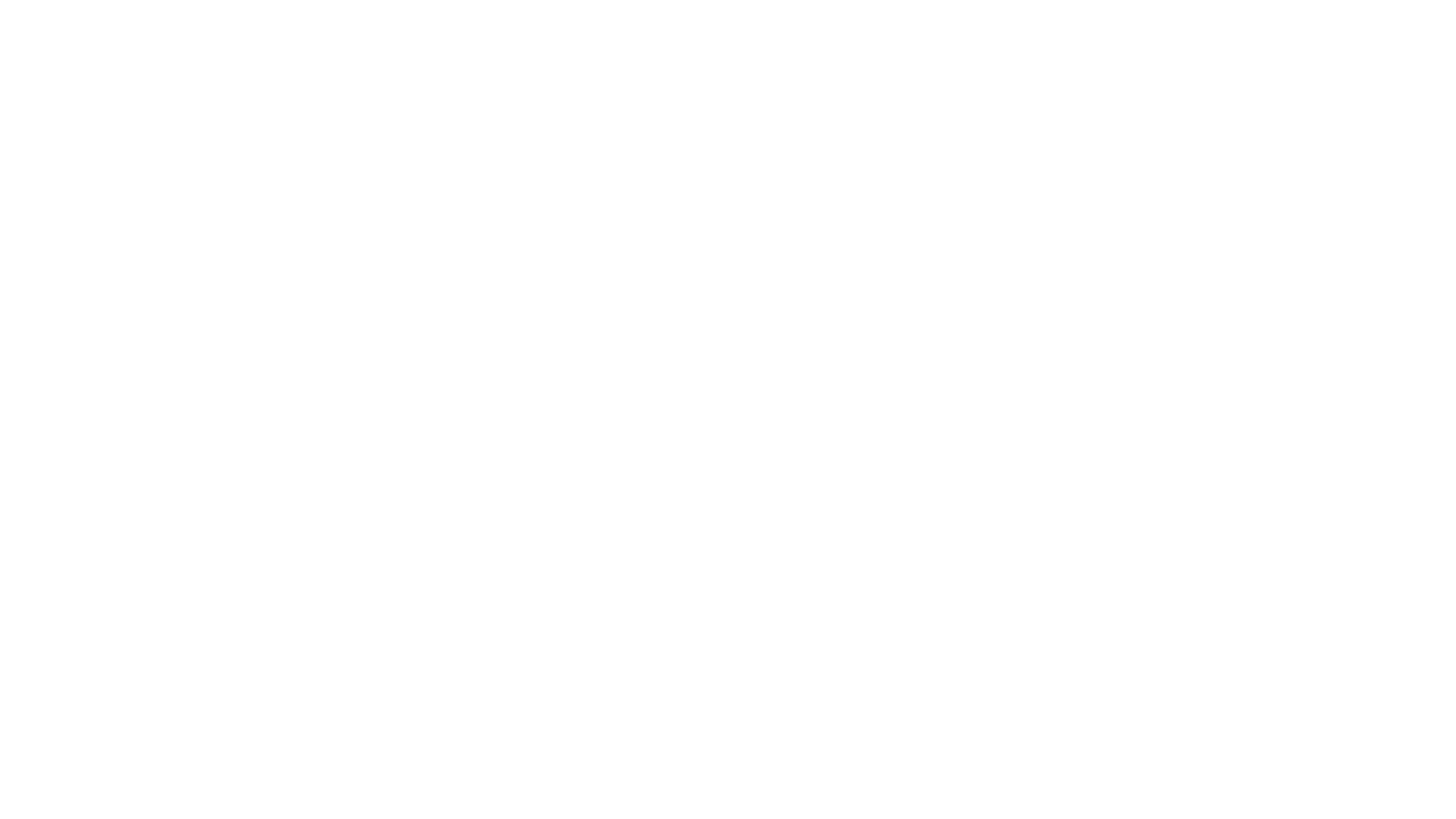 Modifying the Page
There are also functions in the jQuery objects to let us modify an element's contents.
For example, the .html() function can change the HTML inside elements:

If we call the .html function with no arguments, it will give us back the HTML already in the element. e.g. if we call on an element <p>example</p>, it will give the string 'example'.
This can be used to interact with the page a little more directly
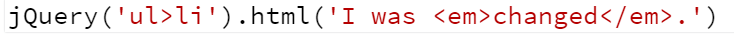 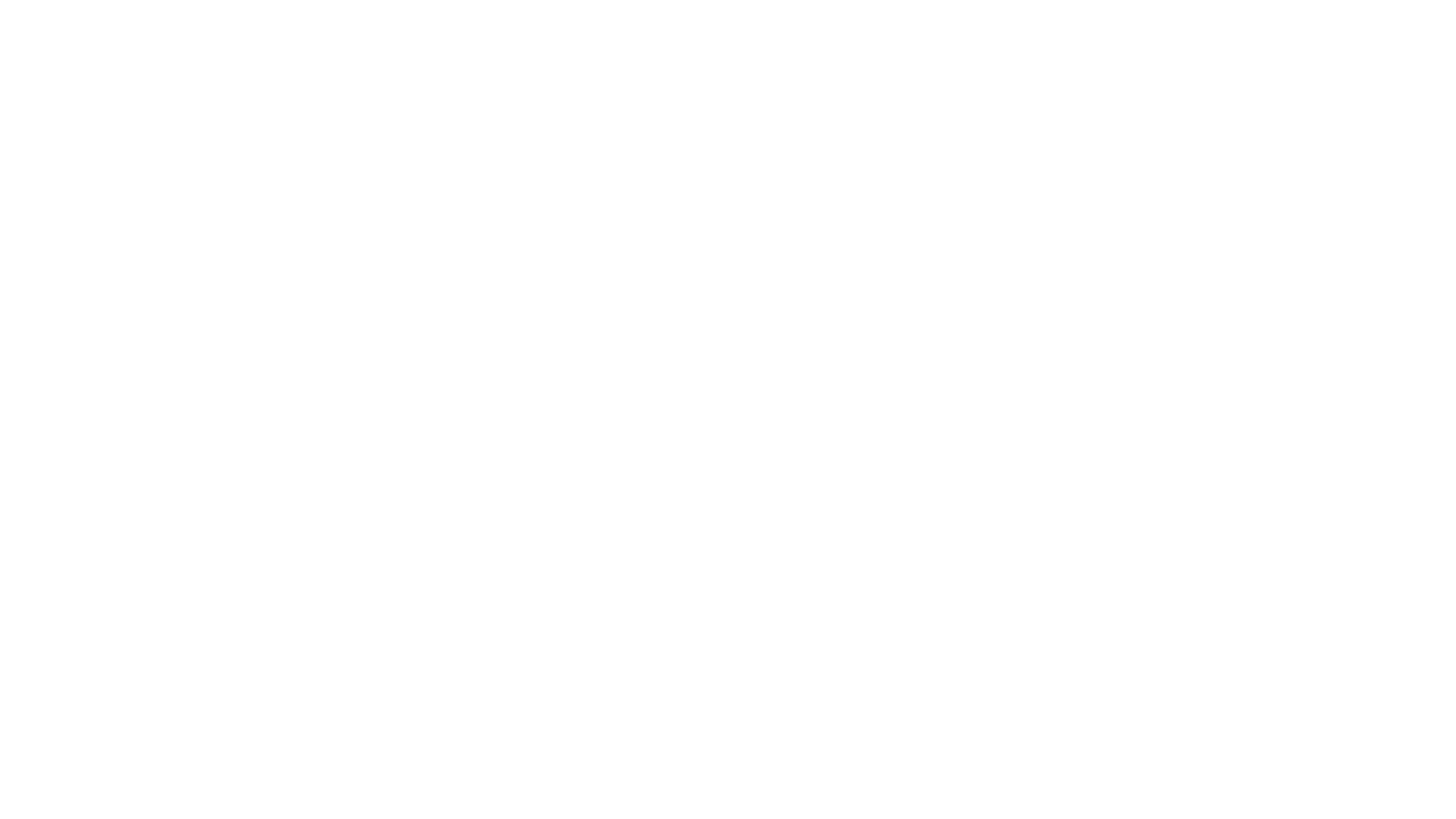 Modifying the Page
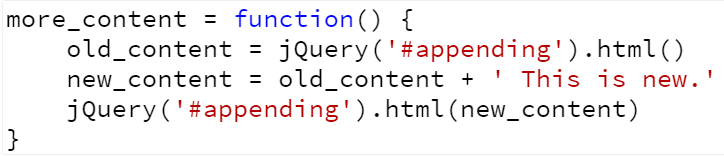 Capture current the contents of the id="appending" element, as a string (old_content).
Build a string (new_content) with that and some more text appended to it.
Replace the contents of the id="appending" element with new_content.
Connect it so it will run:


The result: every time we click, more words are added to the end of that element.
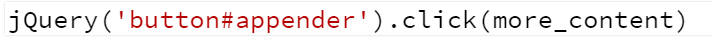 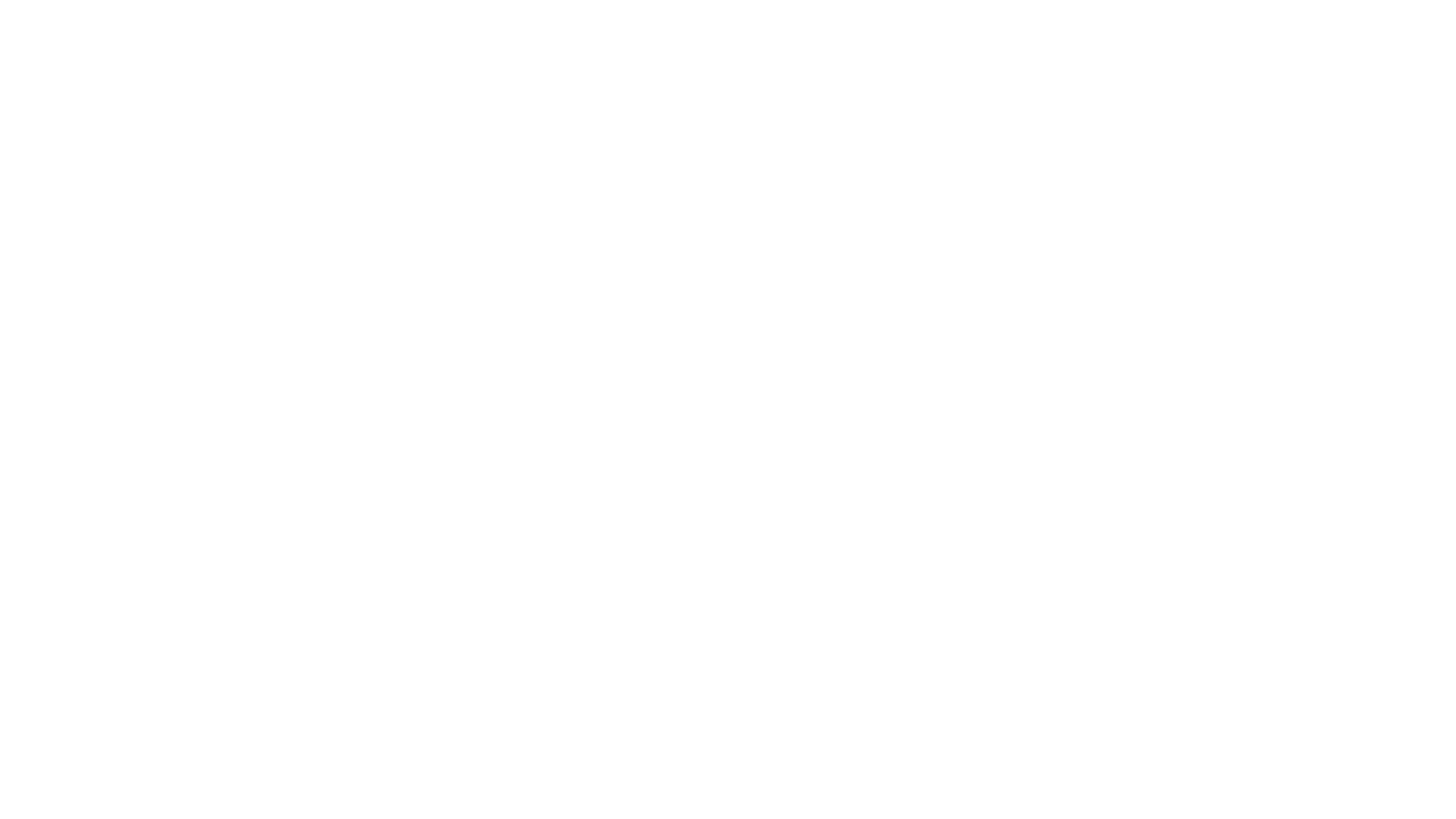 Modifying the Page
Another way to modify the page: change element(s) attributes.
The .attr() function will let us get or change the attributes of an element.
We can set an attribute value by giving .attr() two arguments: the attribute name and the new value it should have
For example, we could change an image src:



and connect it to an event:


[Demo images: happy.png, sad.png]
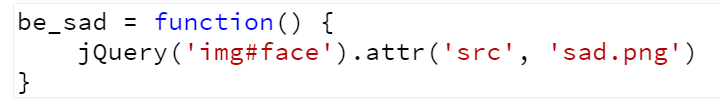 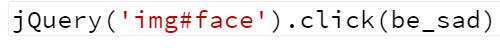 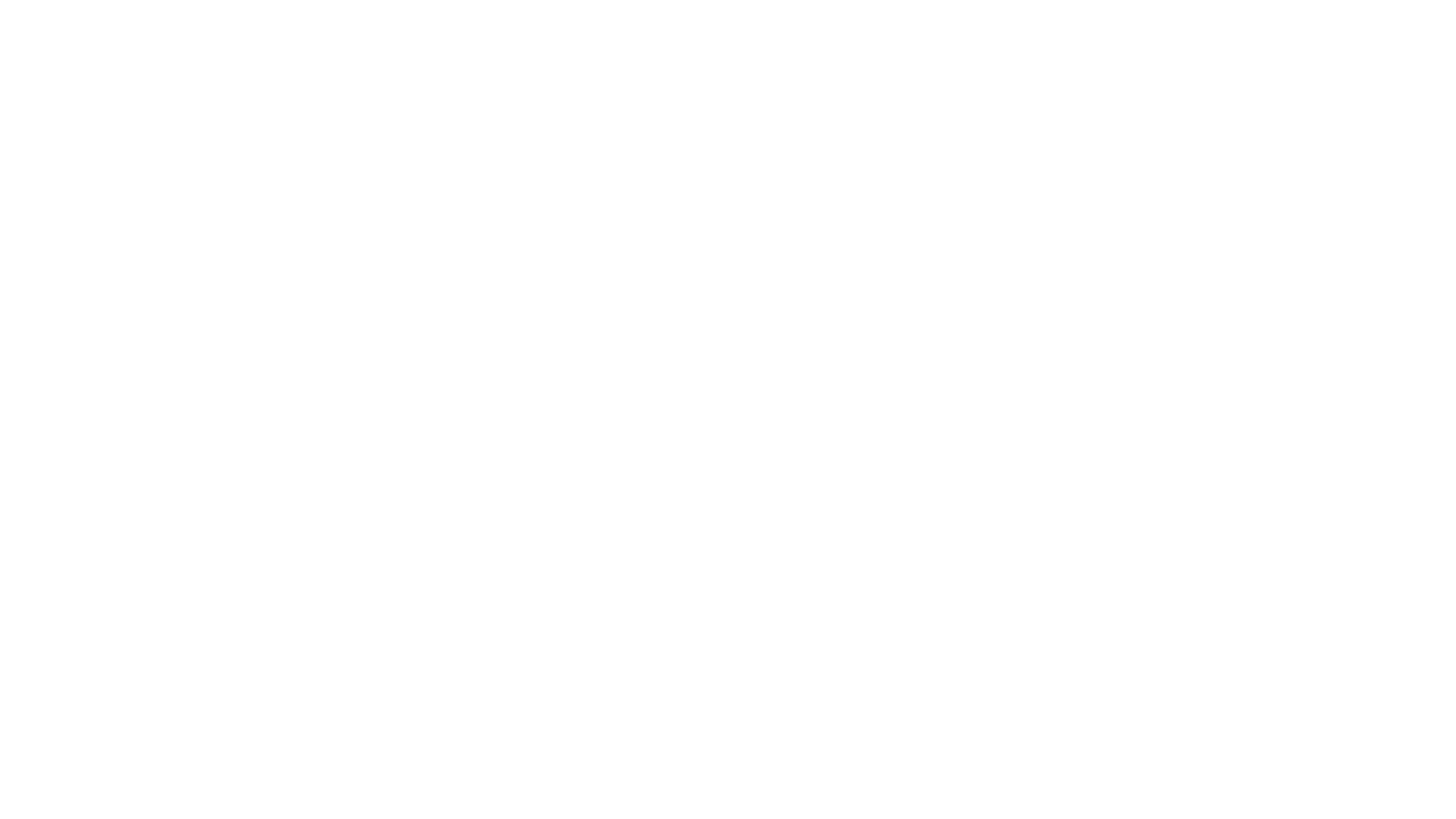 Modifying the Page
Or we could change an element's class (so its style changes according to whatever CSS we have):

That might pair with HTML like this:
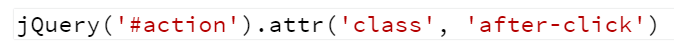 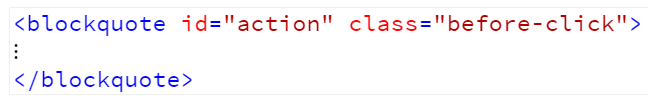 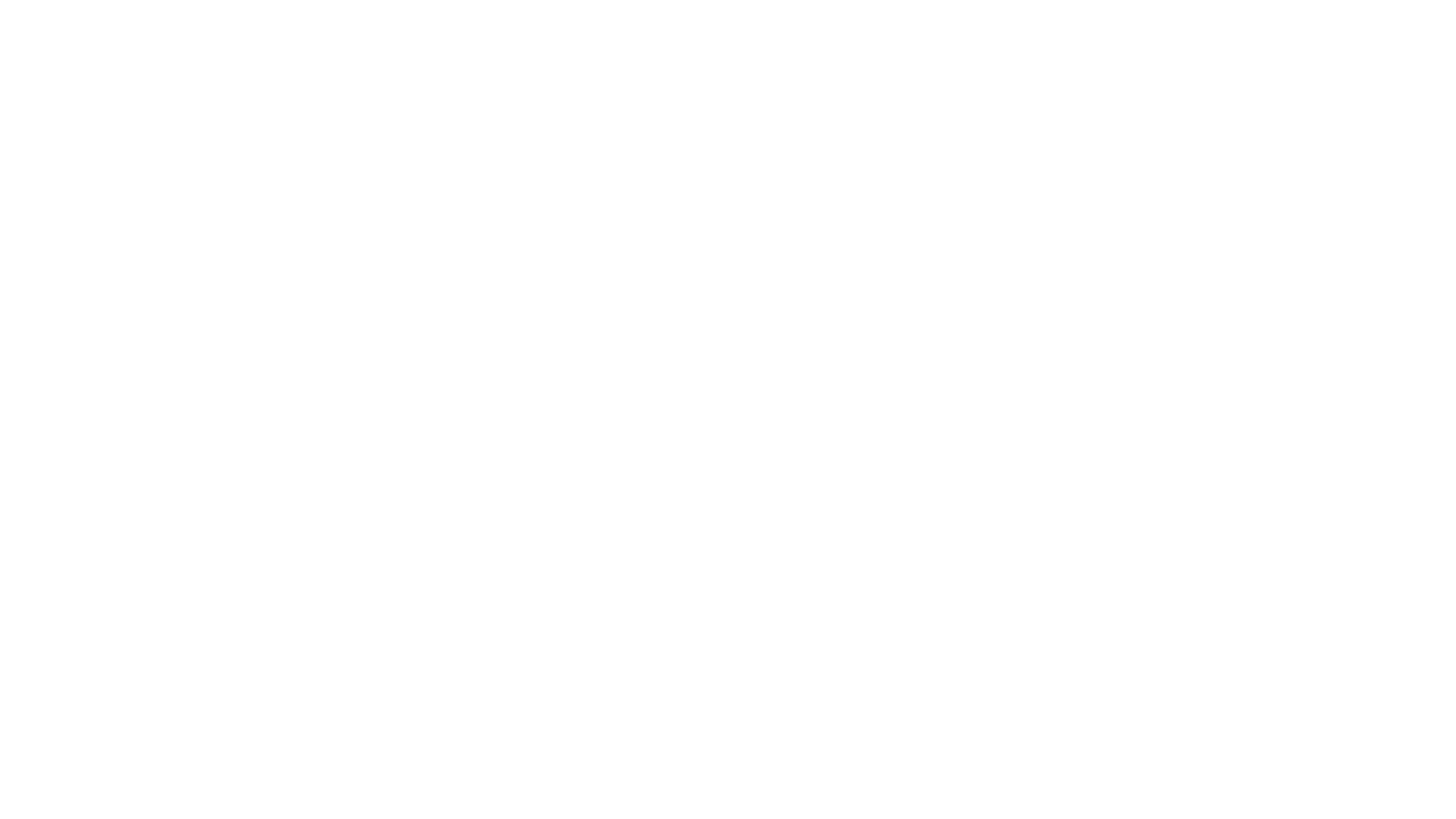 Modifying the Page
Another way to manipulate the page with jQuery: show or hide particular elements. This can be used to reveal or hide certain elements as part of the behaviour of the page.
To start invisible, parts of the page can have CSS applied: display: none
To hide or reveal parts of the page, we can use the jQuery .hide() or .show() functions:




We might attach these to buttons in the setup function:
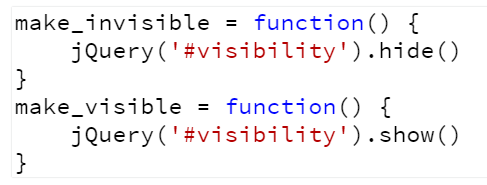 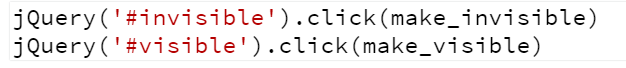 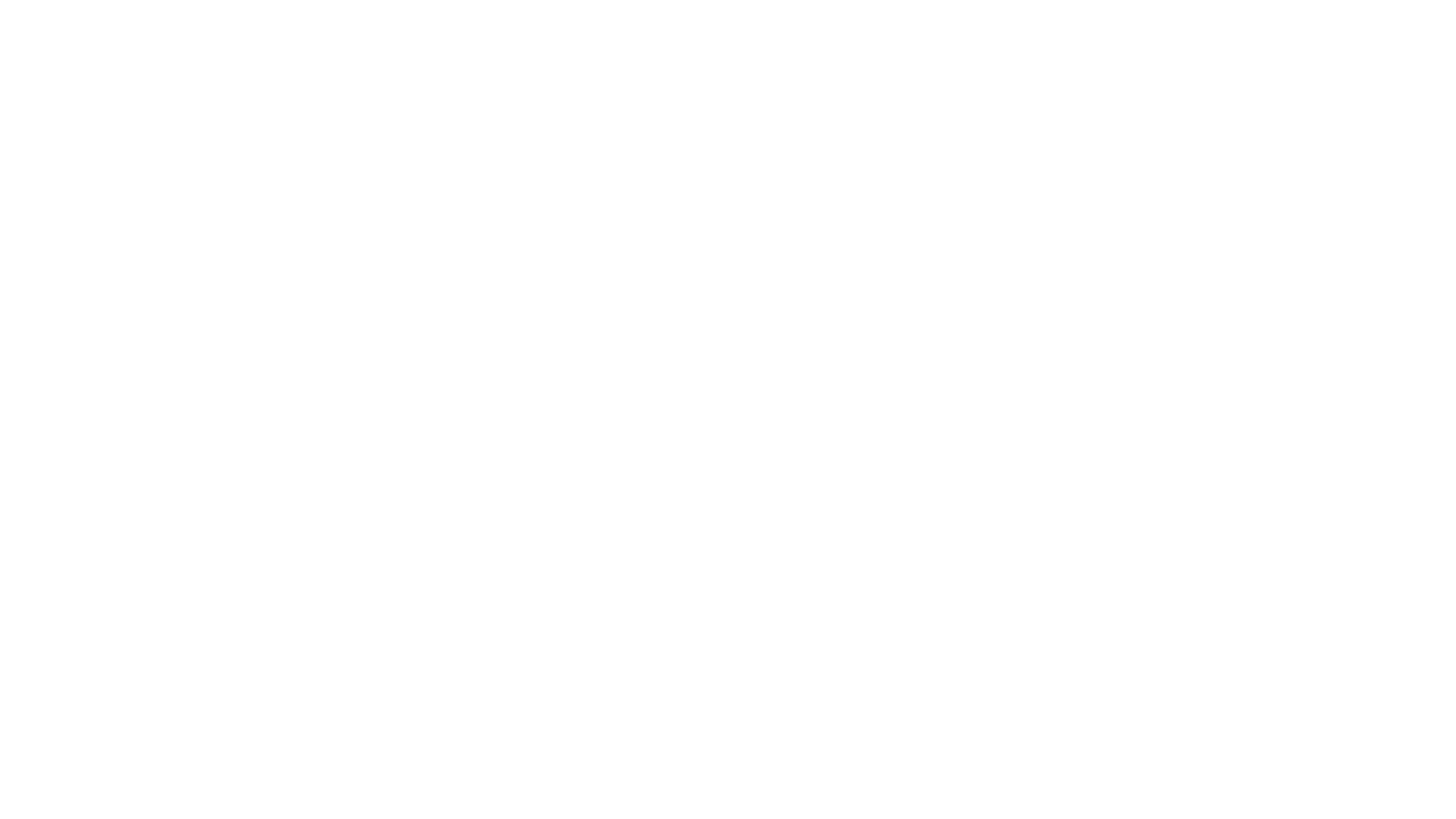 Modifying the Page
And with HTML like this, we can toggle the visibility of a piece of our page:



Or we can insert content somewhere on the page. There are a few ways to add content, but let's try .append():


That will insert a new paragraph directly after an <h2>:
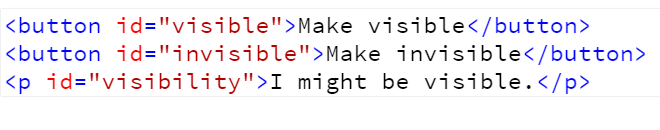 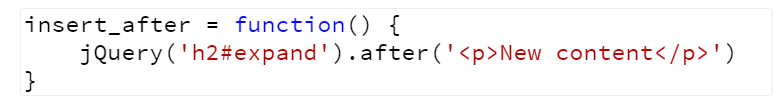 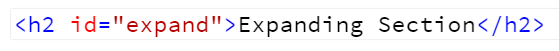 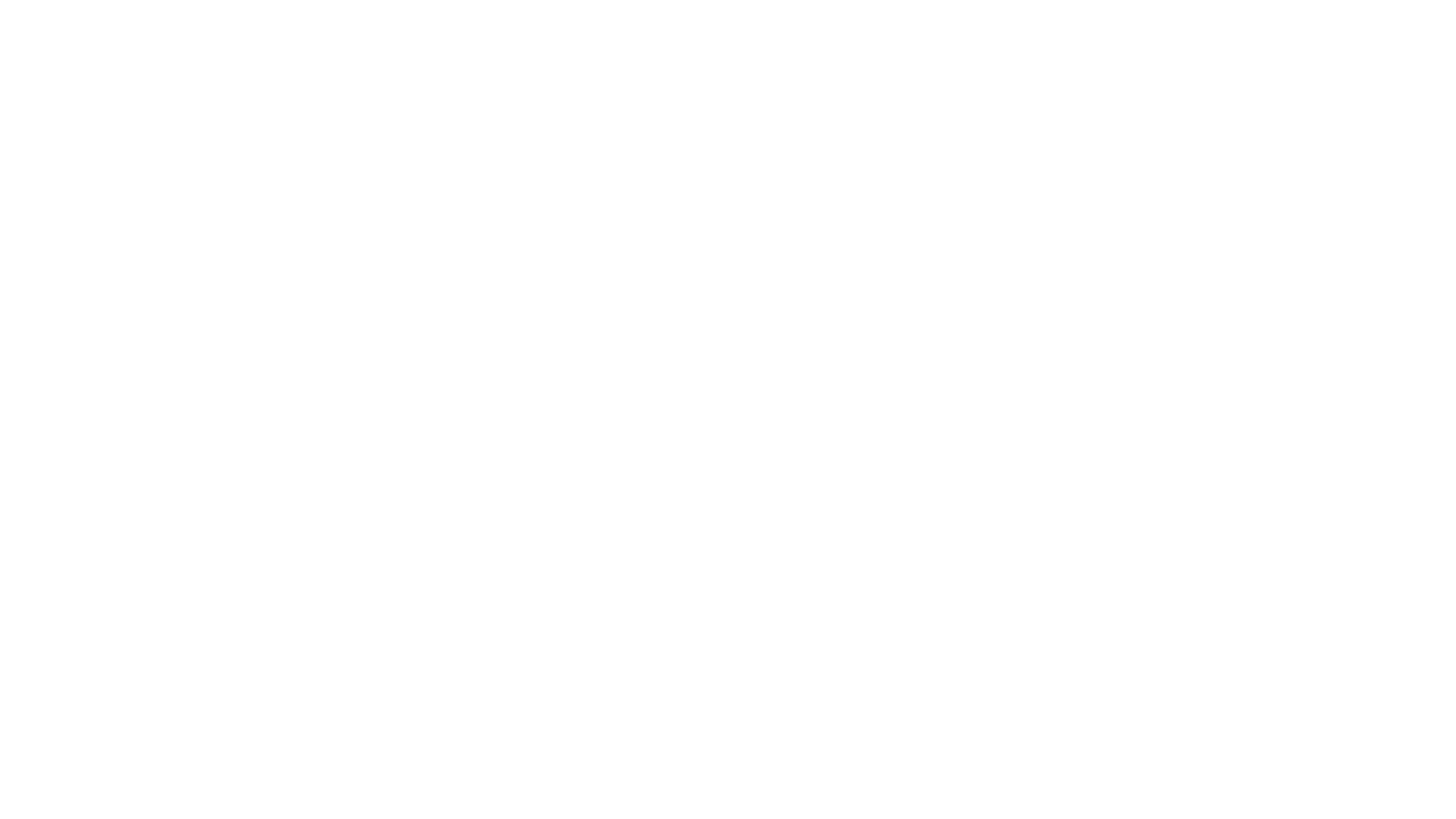 Modifying the Page
This might be a good moment to explore the browser's developer tools again.
If we view the page source (control-U or ⌥⌘U), we see the HTML and CSS originally sent to the browser.
In the developer tools (F12 or control-shift-I or ⌥⌘I), we see the page as it's currently displayed, with modifications done in JavaScript.
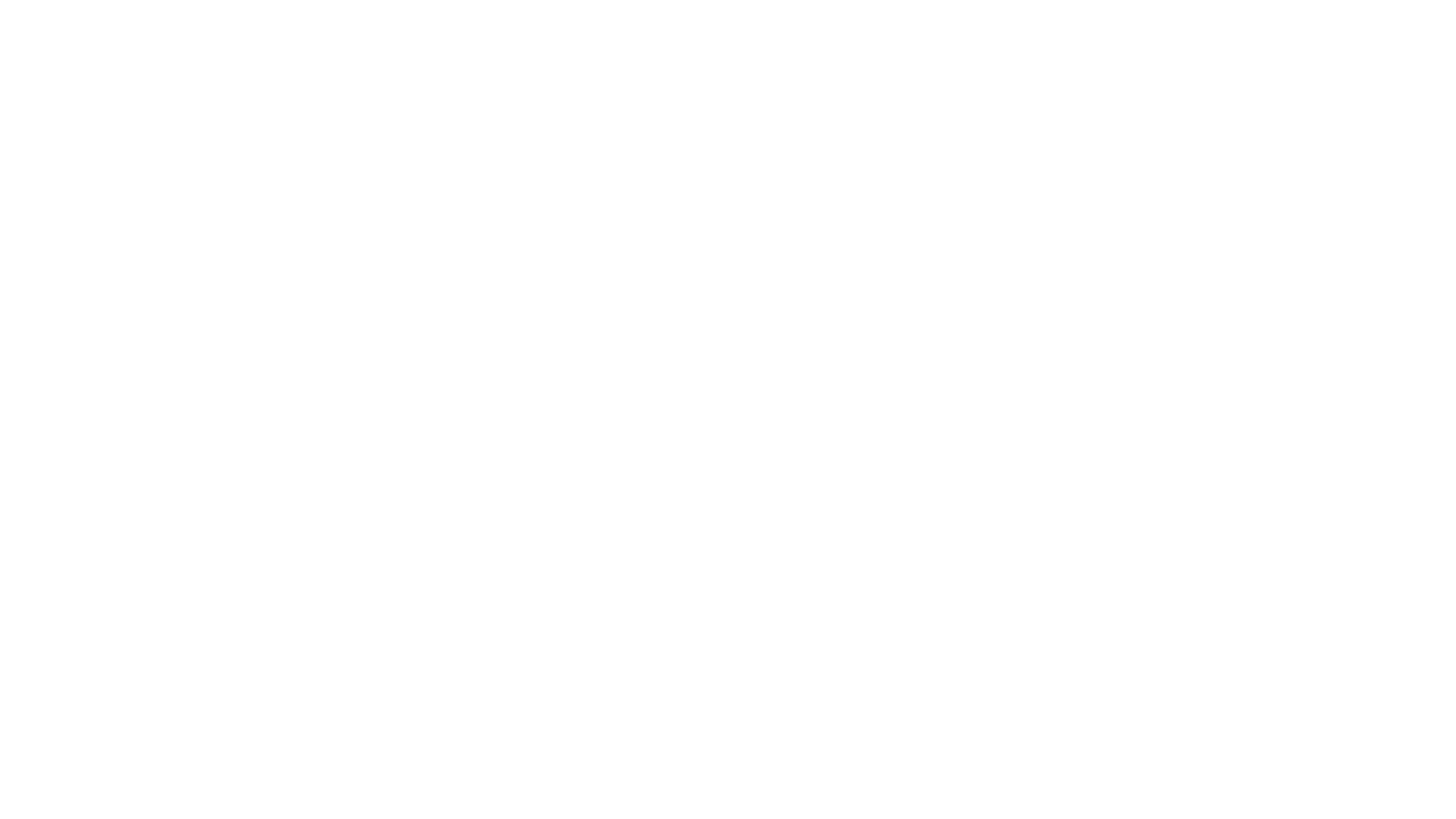 Events
The .click() function in jQuery objects has been used to connect a function we write to elements' click events. i.e. when the user clicks the element, our function runs.
There are also other events we can respond to. Let's look at a few…
The jQuery .mouseover() and .mouseleave() functions make functions we write run when the user moves the mouse cursor over an element, or when it leaves it.
For example, we can change our previous happy/​sad example to respond to mouse movements (no clicking required):
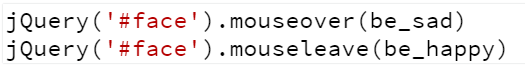 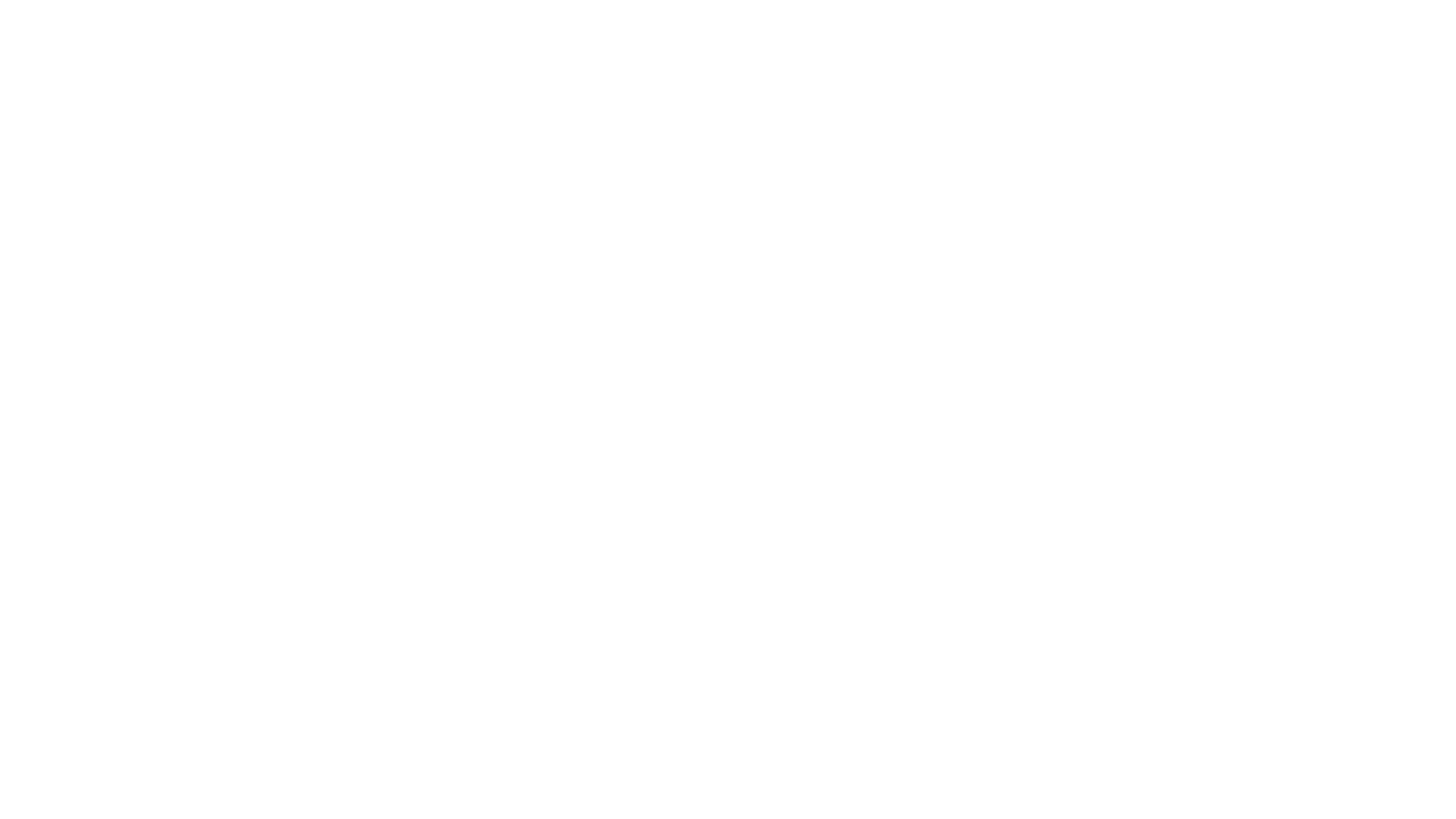 Events
With corresponding logic like this, we can change an image source as the mouse moves over it:





But note: the mouse movement events don't really make sense on touch devices. Be cautious with how you use them.
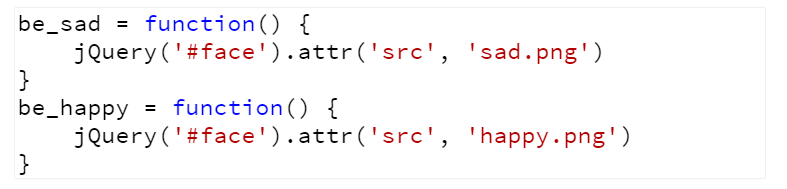 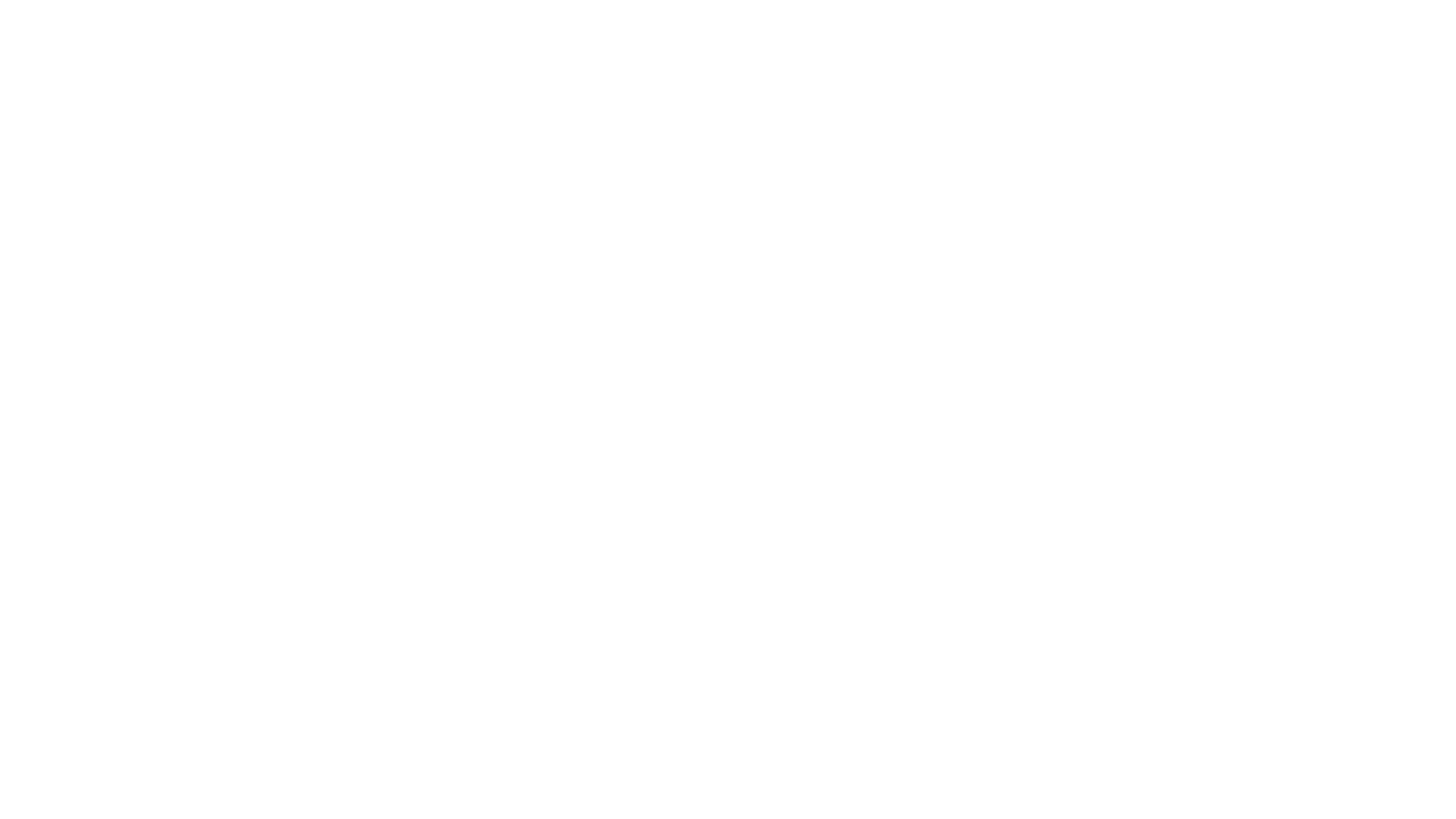 Events
We can respond to a key being pressed, which probably makes the most sense to apply to the whole page (since it's not clear what pressing a key means for just one part of an HTML page).

We have already seen the .ready() function to set up our behaviour when the page loads, i.e. on the ready event:


The document variable is automatically defined, and jQuery(document) is a jQuery object representing the whole page
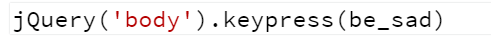 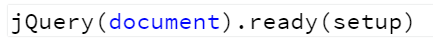 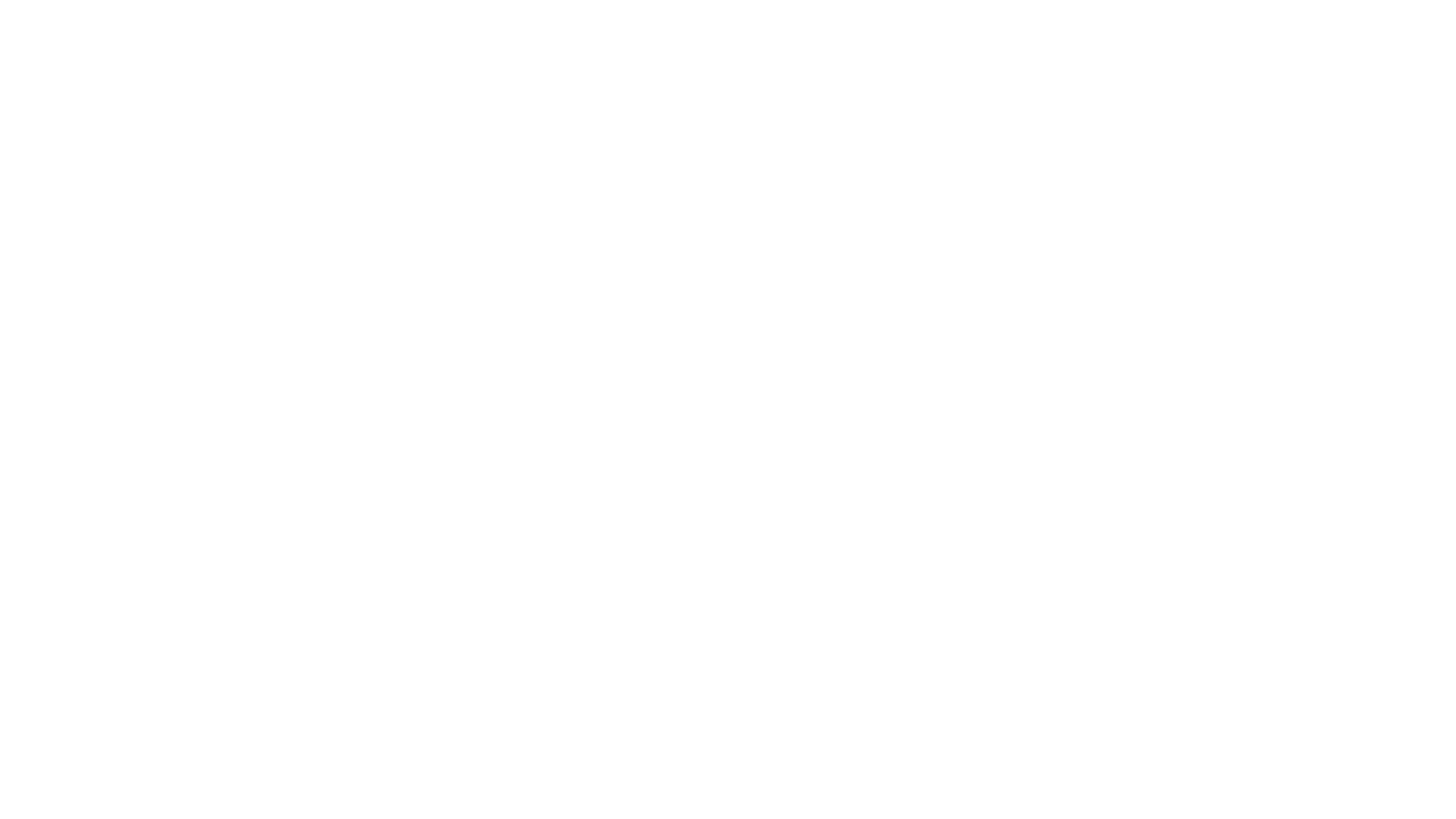 Events
The ready event fires when the page has been fully loaded by the browser.
It's possible to use .ready() for other elements, but we will only use the same way, it for the whole page.
The .click() and .ready() functions (and others) are actually just shortcuts.
These two are exactly equivalent:


There are many other HTML events, The .on() function can be used to connect a function to any of them.
For example, for a touch device (where “click” doesn't really make sense):
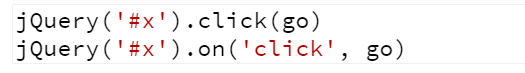 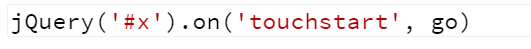 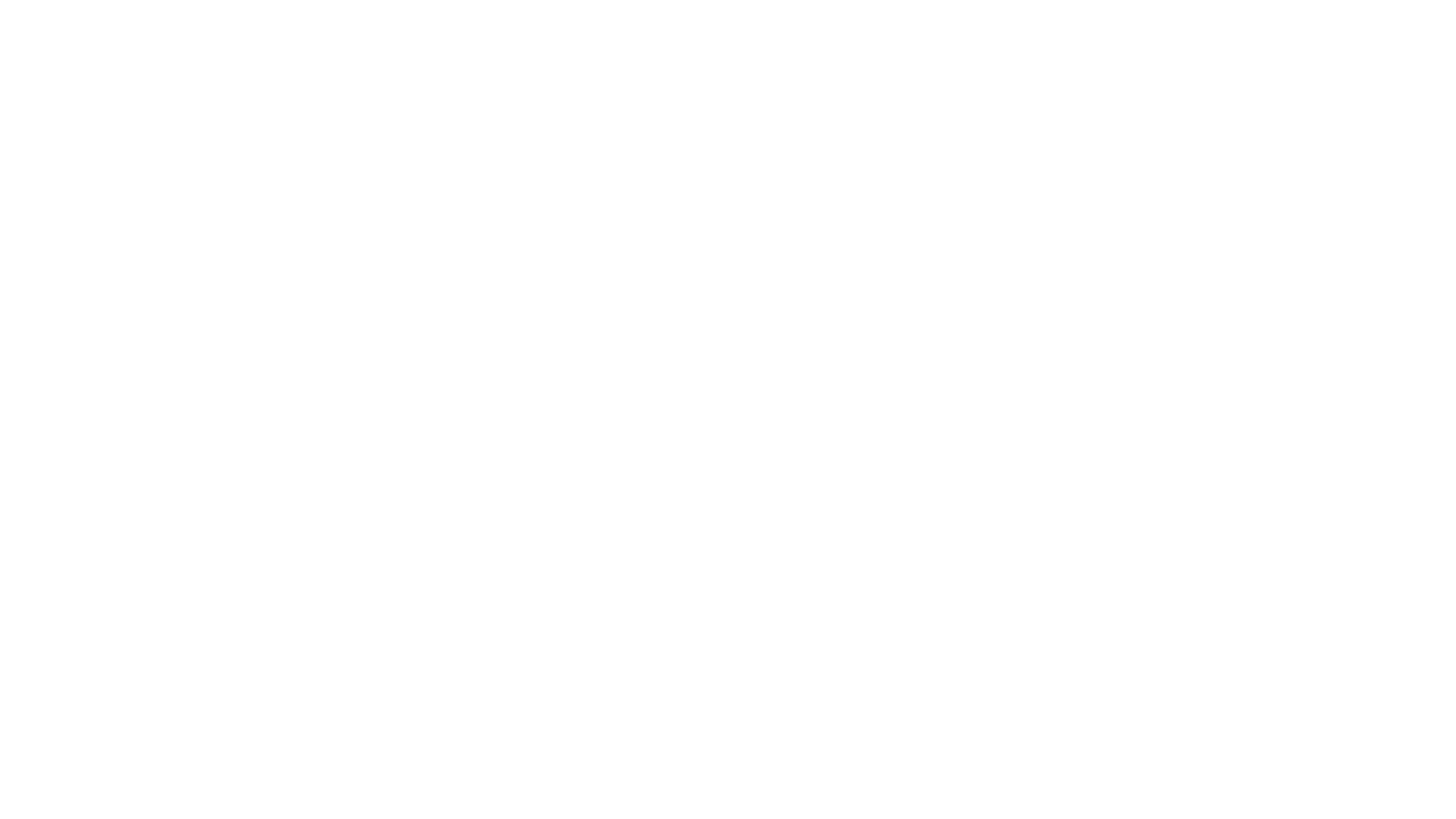 Fixing Problems
Solving problems with your code isn't always obvious. It takes some experience and skill.
There is a lifetime of learning implied here, but there are a few basics…
Step 1: Do you know what you want to do?
If you don't know what you're trying to do, there's no hope: stop writing code and think. What steps do you need the computer to take to get the results you want?
What will make those things happen? What are you going to do with the results?
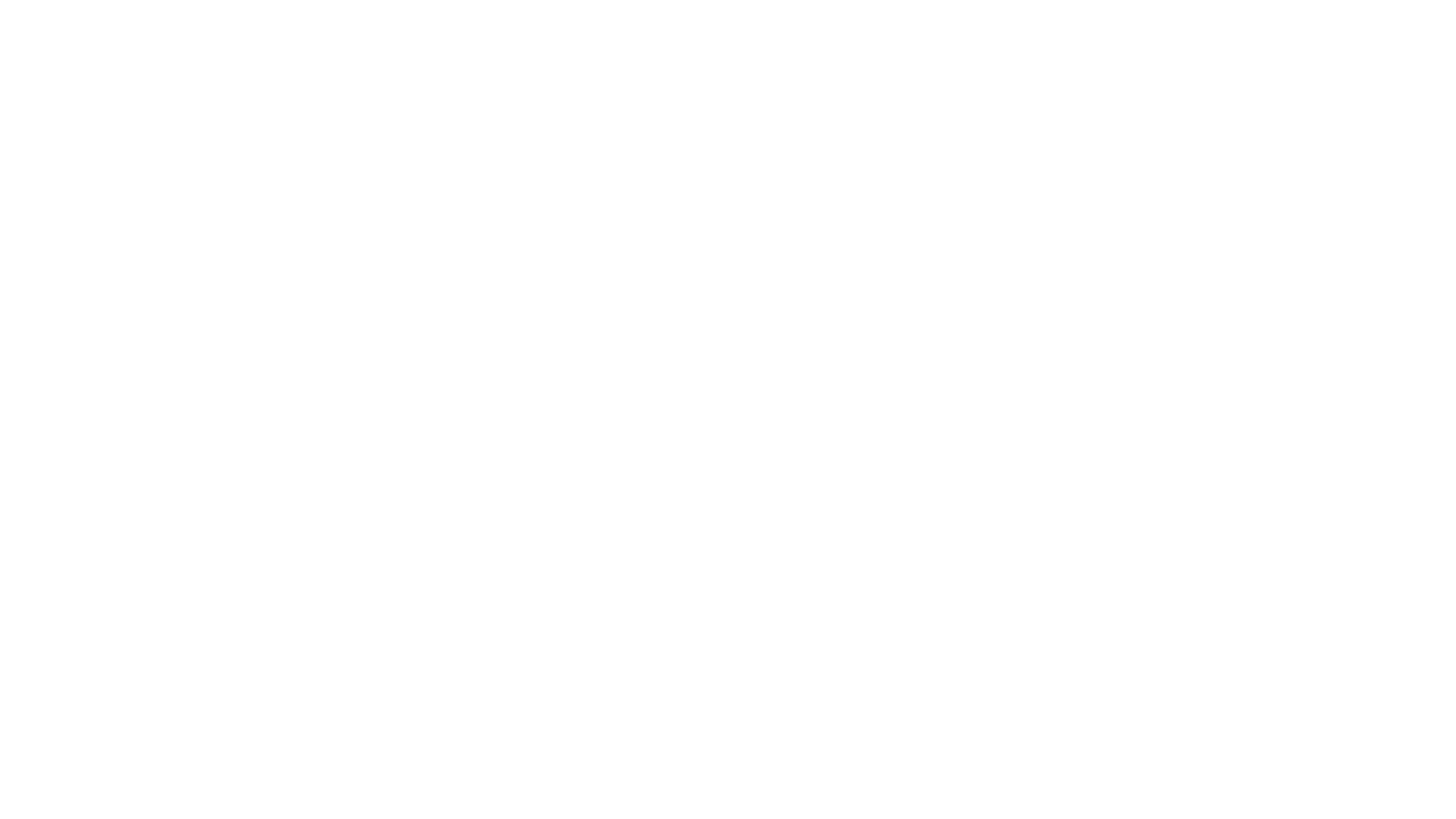 Fixing Problems
Step 2: Figure out what's happening. If you have a plan, you have some hope of getting your code to work.
Have a look at your code and see where it's diverging from expectations.
The simplest way to see what's happening is to do something visible.
You can insert an alert() to see what's in a variable, or even if/when a function is running.
e.g. Is your click event even calling the right function? Put an alert("I'm here") at the start of that function so you can tell.
e.g. What is actually in the variable old_content? Add a alert(old_content) so you can see it (at that particular place in the code).
Even nicer, you can call the console.log function.
It works a little like alert, but sends the message to the debugging console. Bring up the dev tools (F12 or control-shift-I or ⌥⌘I) and select the Console tab.
It's less intrusive, so you can use it many times without having to click through each popup
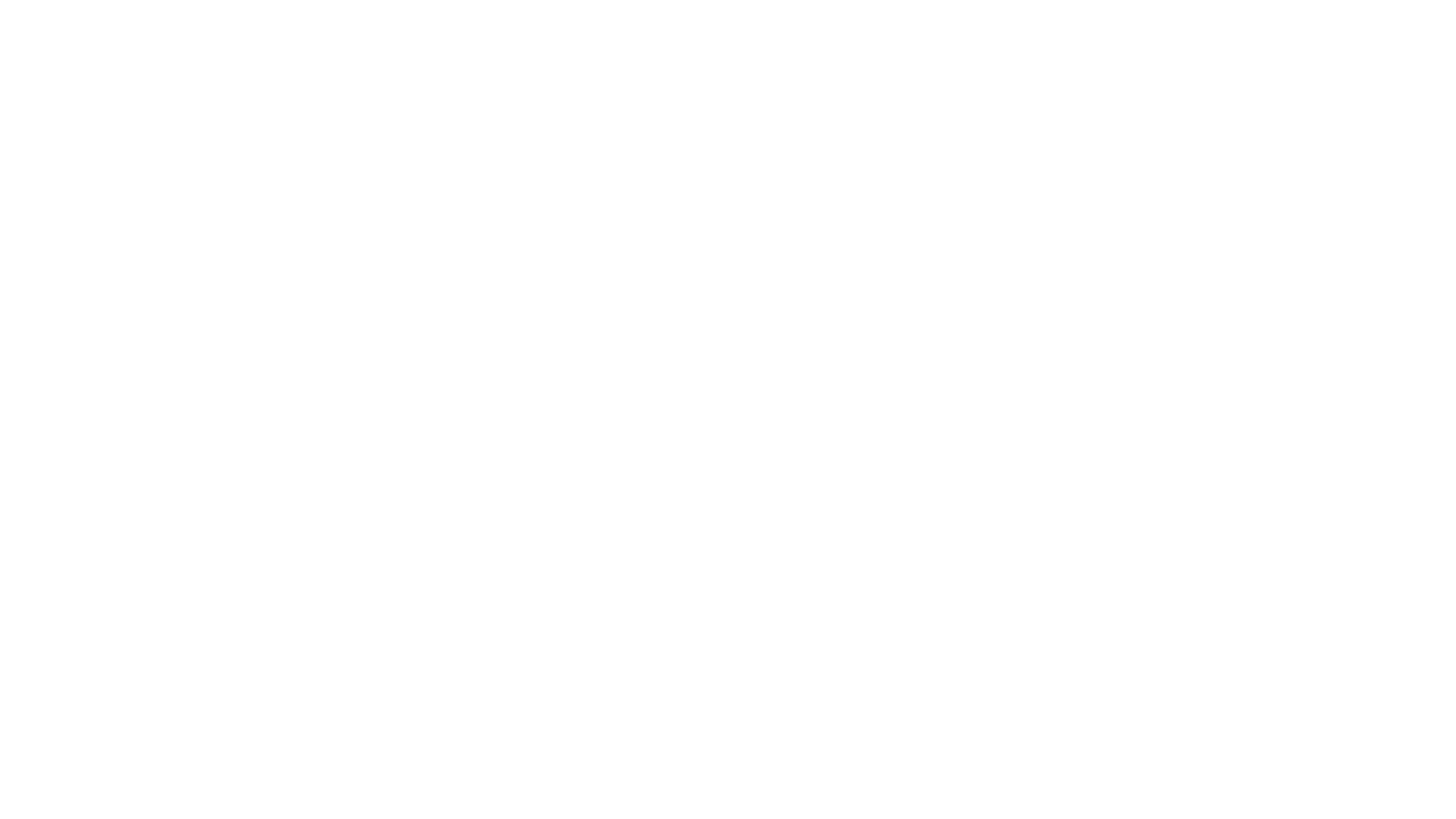 Fixing Problems
Bonus: if you console.log a jQuery object, you can explore the elements it found. Are they the ones you expected to find?



We can check the developer's console to see what was selected (and stored in paragraphs) and try to diagnose what's happening with the surrounding code.
Better still, the developer tools Debugging tab. Here, you can inspect the JavaScript code, see what events are connected to something, step through JavaScript code, etc.
It's a powerful tool, but probably more powerful than we need.
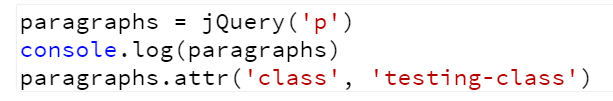